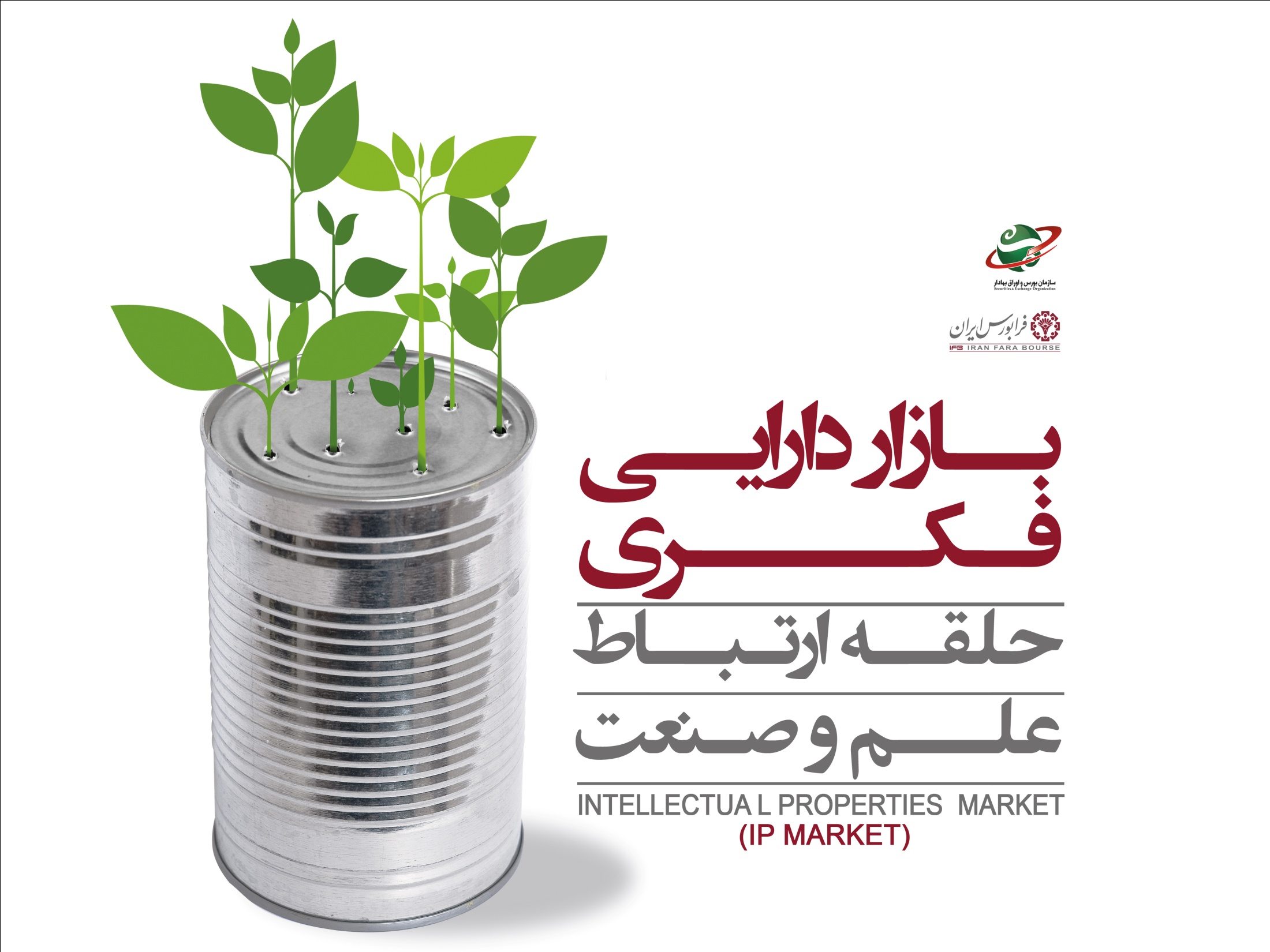 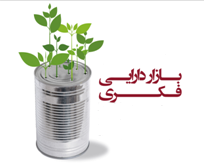 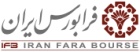 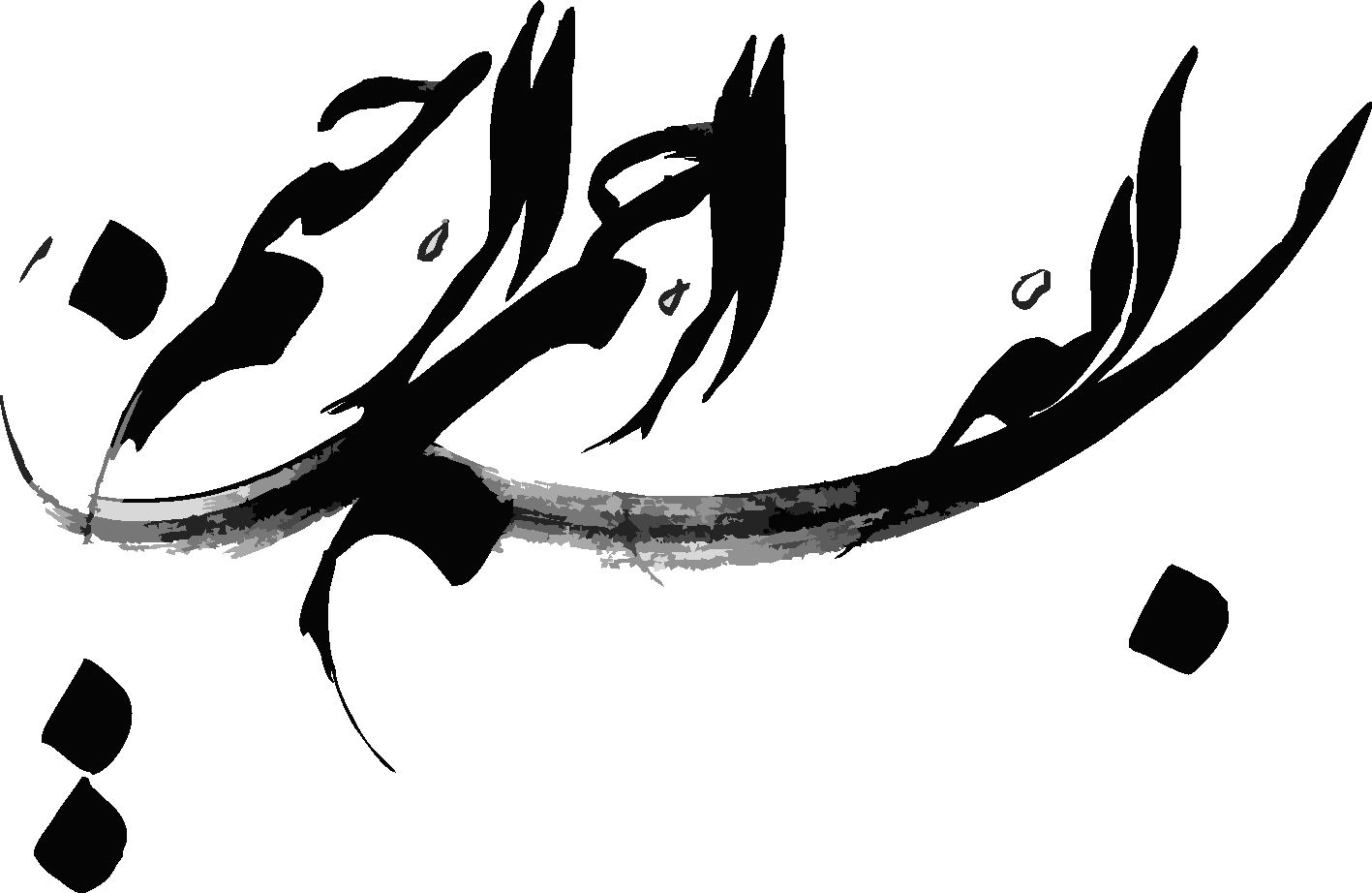 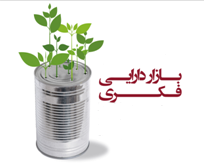 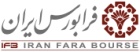 سر فصل ها
جایگاه فرابورس ایران در بازار سرمایه
بازار دارایی فکری
دارایی فکری در دنیا
بستر حقوقی معاملات دارایی فکری
ارزشگذاری دارایی فکری
عرضه دارایی فکری در فرابورس 
افتتاح بازار دارایی فکری در فرابورس در تاریخ 11 خرداد 1393
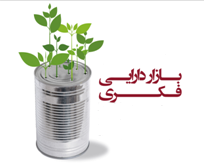 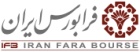 جایگاه فرابورس ایران در بازار سرمایه
فهرست مطالب
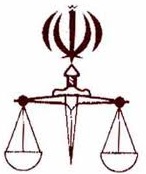 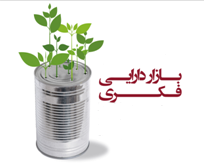 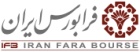 فرابورس ایران در یک نگاه
فهرست مطالب
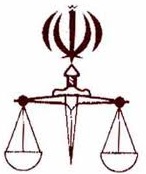 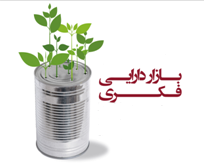 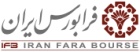 معرفی بازارهای فرابورس
فهرست مطالب
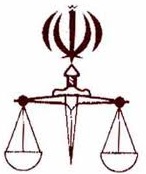 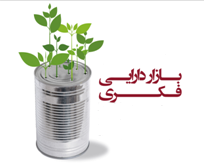 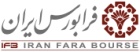 معرفی بازارهای فرابورس
فهرست مطالب
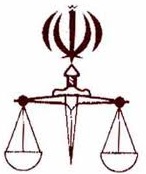 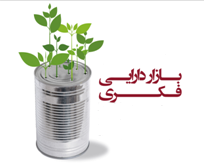 رسالت فرابورس ایران
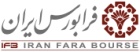 ایجاد بازاری کارا با اولویت معیارهای شفافیت، نقدشوندگی و قابلیت اعتماد به منظور ایجاد بستر تأمین مالی ظرفیت‌های متنوع سرمایه‌گذاری و تخصیص کارآمد منابع، از طریق اوراق بهادارسازی انواع دارایی‌ها به منظور ایفای نقش شایسته در توسعه اقتصاد ملی.
فهرست مطالب
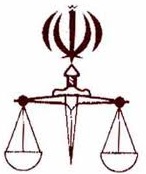 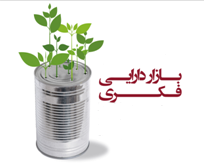 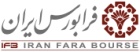 اهداف شرکت فرابورس ایران
فهرست مطالب
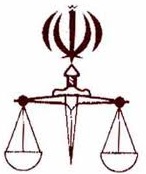 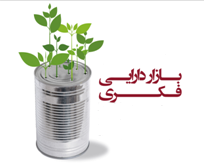 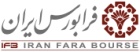 بازار دارایی فکری
فهرست مطالب
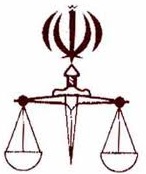 10
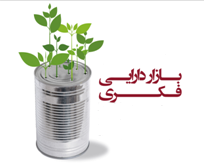 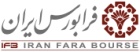 ضرورت وجود بازار دارایی فکری
صنعت
علم
بازار دارایی فکری
راه اندازی بازار دارایی فکری بستری را برای تبدیل ایده ها به تولید و عرضه فراهم نمود.
فهرست مطالب
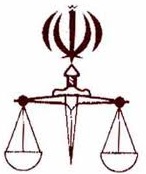 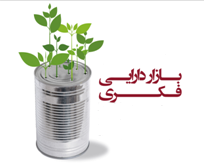 فرآیند راه اندازی بازار دارایی فکری
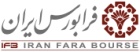 فهرست مطالب
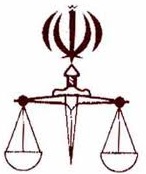 [Speaker Notes: زمزمه های تشکیل بازار دارایی فکری به عنوان یکی از بازارهای نوظهور فرابورس ایران، از سال 1391 و در راستای اجرای مفاد بند ” د“ ماده 17 قانون برنامه پنجم توسعه جمهوری اسلامی ایران و حمایت مالی از ایجاد و توسعه بورس ایده و بازار فنآوری به منظور استفاده از ظرفیتهای علمی در جهت پاسخگویی به نیاز بخش های صنعت، کشاورزی و خدمات شکل گرفته است. فرابورس ایران با همکاری سازمان بورس و اوراق بهادار برنامه ریزی برای راه اندازی این بازار را انجام و در حال حاضر مقررات لازم برای نقل و انتقالات انواع اوراق بهادار مبتنی بر دارایی فکری شامل انواع اوراق گواهی ثبت اختراع، طرح صنعتی و علائم تجاری از طریق بازار سوم فرابورس ایران در 4 گروه فراهم شده است. 
در خرداد ماه سال 1392 زمینه عرضه اوراق بهادار مبتنی بر دارایی فکری در قالب شرکت سهامی خاص فراهم گردید و فرم های مربوطه در این خصوص در سایت رسمی فرابورس ایران منتشر گردید. 
در تاریخ 1392/10/21 دستورالعمل سپرده گذاری و معامله اوراق بهادار مبتنی بر دارایی فکری در فرابورس ایران به تصویب هیئت مدیره محترم سازمان بورس و اوراق بهادار رسید و امکان عرضه مستقیم اوراق بهادار مبتنی بر دارایی فکری یا عرضه حق بهره برداری اوراق مذکور را در مدت زمان معین یا تیراژ معین فراهم نمود.]
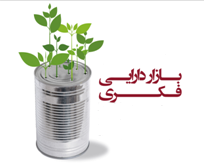 مثال هایی از اقدامات انجام گرفته
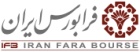 فهرست مطالب
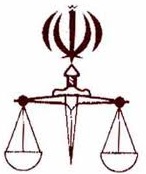 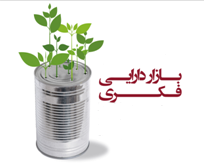 مثال هایی از اقدامات انجام گرفته
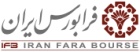 فهرست مطالب
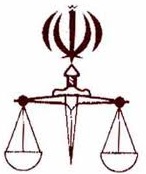 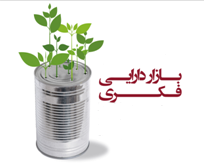 اهداف راه اندازی بازار دارایی فکری در فرابورس ایران
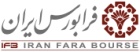 فهرست مطالب
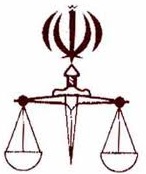 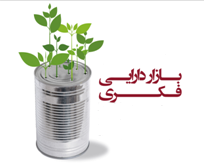 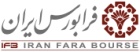 بازار دارایی فکری در دنیا
فهرست مطالب
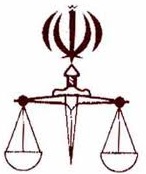 16
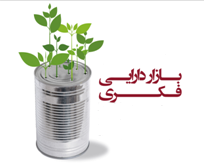 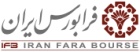 تجربه بازار دارایی فکری در سطح دنیا
بورس بین المللی معاملات دارایی فکری  IPXI
Intellectual Property Exchange International
فهرست مطالب
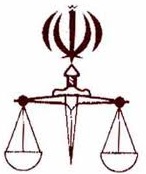 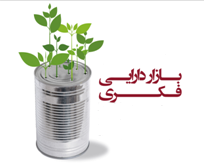 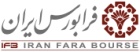 بورس بین المللی معاملات دارایی فکری  IPXI
تأسیس : دسامبر 2011
ارائه رویکرد جدیدی برای گواهی دار کردن تکنولوژی های نوآورانه
تلاش برای دو اصل شفافیت و کارایی
قراردادهای URL
مکانیزم انجام معاملات
فهرست مطالب
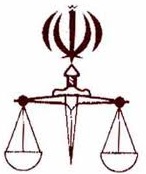 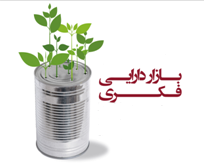 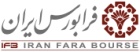 تجربه بازار دارایی فکری در سطح دنیا
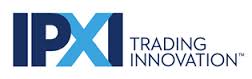 اولین بازار مالی دارایی فکری در زمینه کشف قیمت، انجام معاملات و توزیع اطلاعات برای دارندگان حقوق مادی ناشی از مالکیت معنوی
بورس بین المللی معاملات دارایی فکری (Intellectual Property Exchange  International)
فهرست مطالب
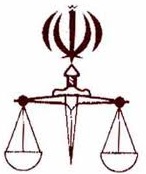 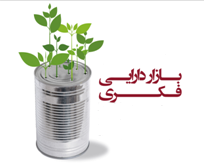 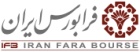 اهداف IPXI
فهرست مطالب
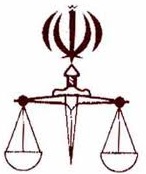 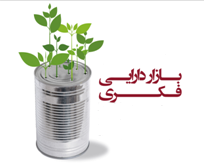 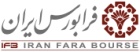 وظایف IPXI
فهرست مطالب
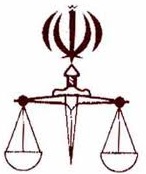 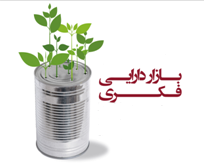 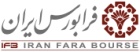 دفتر جهانی مالکیت فکری (WIPO)
اهداف سازمان جهانی مالکیت فکری بر اساس ماده 3 کنوانسیون تأسیس دفتر جهانی مالکیت فکری
فهرست مطالب
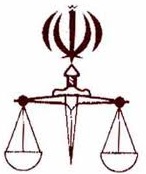 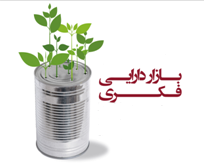 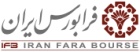 دفتر جهانی مالکیت فکری (WIPO)
یکی از آژانس های سازمان ملل متحد و متولی توسعه و استفاده از سیستم مالکیت فکری از 4 طریق زیر
فهرست مطالب
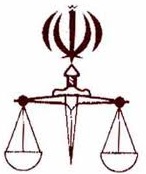 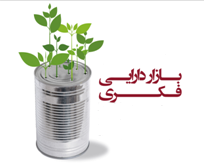 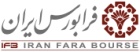 تجارب سایر کشورها
خرید و فروش گواهی حق مالکیت دارایی فکری در کارگزاری های تخصصی حقوق مالکیت فکری در کشورهایی نظیر هند، چین، ژاپن و انگلستان
چین: رتبه دوم جهانی در تولید و ثبت دارایی های فکری
ژاپن: شبکه پیشرفته مالکیت صنعتی با عضویت بیش از 37 کشور
فهرست مطالب
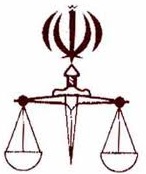 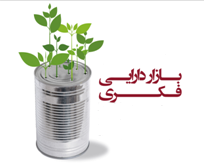 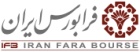 بستر حقوقی معاملات دارایی فکری
فهرست مطالب
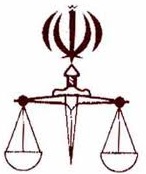 25
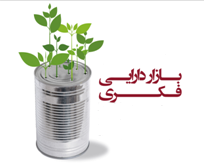 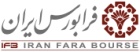 تعاریف
* مبانی فقهی حقوق مالکیت فکری
* مفاهیم و مبانی حقوقی مالکیت فکری
* مبانی فقهی بازار دارایی فکری
* مبانی حقوقی بازار دارایی فکری
* متن صورتجلسه کمیته فقهی
* بسترهای مقرراتی دارایی فکری
فهرست مطالب
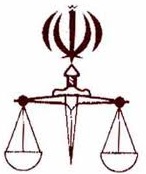 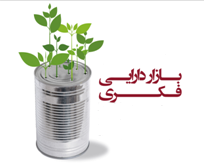 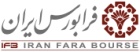 مبانی فقهی حقوق مالکیت فکری
حقوق مالکیت فکری به صاحب تفکر حق می دهد که از فکر و یا سرمایه خود استفاده ببرد. این نوع مالکیت امروزه مطابق فتوای حضرت امام (ره) و سایر مراجع تقلید و همچنین فقهای شورای نگهبان دارای مجوز شرعی شناخته شده است و به لحاظ شرعی و قانونی در کشور ایران مورد حمایت است.
فهرست مطالب
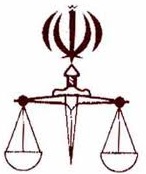 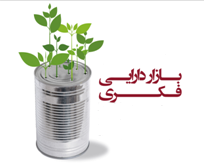 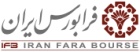 مفاهیم و مبانی حقوقی مالکیت فکری
حقوق مالکیت فکری از دو شاخه تشکیل شده است:
1. حقوق مالکیت ادبی و هنری
2.  حقوق مالکیت صنعتی
فهرست مطالب
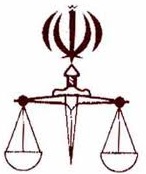 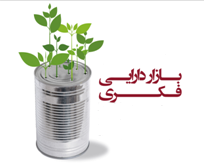 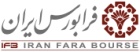 حقوق مالکیت ادبی و هنری
قانون حمایت از حقوق مولفان، مصنفان و هنرمندان مصوب 1348
قانون ترجمه و تکثیر کتب و نشریات و آثار صوتی مصوب 1352
قانون حمایت از حقوق پدیدآورندگان نرم افزارهای رایانه ای مصوب 1379
فهرست مطالب
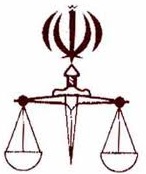 [Speaker Notes: به حمایت از آثار ادبی همچون  کتب، مقالات، رمان، شعر و کارهای هنری همچون نقاشی، مجسمه سازی، فیلم، موسیقی، عکاسی  می پردازد که  در حقوق برخی کشورها به کپی رایت مشهورند که در این زمینه قوانین کشور ما دچار نقص هستند و لایحه جامع مالکیت ادبی و هنری در حال تدوین و تصویب می باشد که در برگیرنده تمامی مصایق مالکیت های ادبی و هنری و همچنین نرم افزارها می باشد. و حقوق مرتبط که به حمایت از اجرا کنندگان، تولیدکنندگان آثار صوتی و تصویری وسازمان های ضبط وپخش می پردازد.
مدت حمایت از صاحبان حقوق ادبی و هنری از جنبه حقوق معنوی همیشگی است و هیچ محدودیتی ندارد و از جنبه حقوق مادی به طول حیات صاحب حق و تا 50 سال بعد از مرگ او محدود می باشد.  
معاهدات مهم در زمینه حقوق مالکیت ادبی و هنری کنوانسیون برن مصوب 1886 برای حمایت از پدید آورندگان آثار ادبی و هنری و کنوانسیون روم مصوب 1938برای حمایت از دارندگان حقوق مرتبط و کنوانسیون جهانی حق تالیف مصوب 1952 است.]
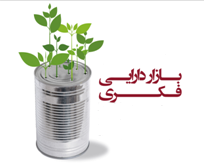 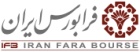 حقوق مالکیت صنعتی
قانون ثبت اختراعات، طرح های صنعتی و علائم تجاری مصوب 1386
عضویت در کنوانسیون پاریس مصوب 1883 میلادی
عضویت ایران در کنواسیون مؤسس سازمان جهانی مالکیت فکری (وایپو)
موافقتنامه و پروتکل مادرید راجع به ثبت بین المللی علائم تجاری
الحاق به موافقتنامه مادرید به منظور جلوگیری از نصب نشانه های منبع غیرواقعی یا گمراه کننده بر کالا
الحاق به موافقتنامه لیسبون در مورد حمایت از اسامی مبدأ و ثبت بین المللی آنها
فهرست مطالب
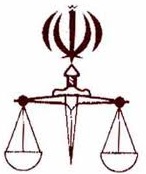 الحاق به معاهده همکاری ثبت اختراع PCT
[Speaker Notes: به حمایت از اختراعات، طرح های صنعتی و علائم تجاری و نشانه های جغرافیایی می پردازد که در این زمینه قوانین کشور ما مطابق استانداردهای روز جهانی می باشد.
قانون ثبت اختراعات، طرح های صنعتی و علائم تجاری مصوب 1386 و نیز قانون ثبت ارقام گیاهی و کنترل  و گواهی بذر و نهال مصوب 1382  و قانون حمایت از نشانه های جغرافیایی کالا مصوب 1383 قوانین موجود در این زمینه هستند. 
در زمینه حمایت های قانونی بین المللی از مالکیت های صنعتی نیز ایران در مهم ترین سند بین المللی حمایت از مالکیت صنعتی که کنوانسیون پاریس برای حمایت از مالکیت های صنعتی مصوب 1883 و اصلاحات بعدی آن می‌باشد عضویت  دارد که حقوق مالکیت صنعتی در تمام کشورهای عضو مورد این کنوانسیون مورد حمایت است. 
در سال های اخیر با افزایش فعالیت ایران در سازمان جهانی مالکیت فکری (وایپو) الحاق به معاهدات بین المللی مالکیت صنعتی تشریع شده است که از آن جمله می توان موارد زیر را نام برد:
*کنوانسیون موسس سازمان جهانی مالکیت فکری (وایپو) 
* موافقتنامه و پروتکل مادرید راجع به ثبت بین المللی علائم تجاری
الحاق به سیستم مادرید امکان ثبت بین المللی علائم تجاری را برای اتباع کشورمان و متقابلا اتباع کشورهای عضو این سیستم فراهم نموده است.
*الحاق به موافقتنامه مادرید به منظور جلوگیری از نصب نشانه های منبع غیرواقعی یا گمراه کننده بر کالا
* الحاق به موافقتنامه لیسبون در مورد حمایت از اسامی مبدأ و ثبت بین المللی آنها
الحاق به موافقتنامه های مادرید و لیسبون ظرفیت قانونی ثبت و حمایت بین المللی نشان جغرافیایی کشورمان در عرصه بین المللی و متقابلا برای اتباع سایر کشورهای عضو را فراهم نموده است.
 
 
*الحاق به معاهده همکاری ثبت اختراع PCT
 با تودیع سند این معاهده و متعاقبا اجرایی شدن آن امکان ثبت بین المللی اختراع مخترعین ایرانی در بیش از  148 کشور عضو معاهده از طریق تسلیم یک اظهارنامه بین المللی در ادراه مالکیت صنعتی و با پرداخت کمترین هزینه و پیچیدگی و نیز استفاده از تسهیلات تخفیف 90 درصدی  برای کشورهای در حال توسعه فراهم شده است.]
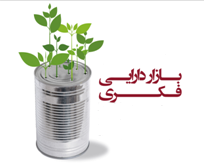 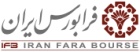 مصادیق حقوق مالکیت صنعتی
* حق ثبت اختراع
* علائم تجاری
* طرح های صنعتی
فهرست مطالب
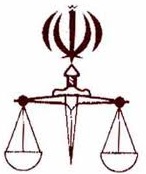 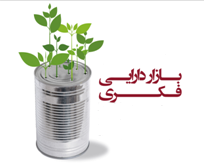 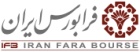 حق اختراع
* تعریف اختراع
* استثنائات اختراع
* حقوق انحصاری مخترع
فهرست مطالب
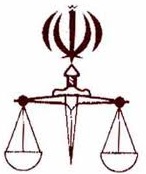 [Speaker Notes: حق اختراع
*اختراع نتیجه فکر فرد یا افرادی است که برای اولین بار فرآیند یا فرآورده‌ای خاص را ارائه می‌کند و مشکلی را دریک حرفه‌، فن‌، فناوری‌، صنعت و مانند آنها حل می‌نماید.
*اختراعی قابل ثبت است که جدید بوده، حاوی گام ابتکاری، و دارای کاربرد صنعتی باشد. 
*موارد زیر از حیطه حمایت از اختراع خارج است‌:
‎‎‎	الف - کشفیات‌، نظریه‌های علمی‌، روشهای ریاضی و آثار هنری‌.‎‎‎	ب - طرحها و قواعد یا روشهای انجام کار تجاری و سایر فعالیتهای ذهنی و اجتماعی‌.‎‎‎	ج - روشهای تشخیص و معالجه بیماریهای انسان یا حیوان‌.‎‎‎	این بند شامل فرآورده‌های منطبق با تعریف اختراع و مورد استفاده در روشهای مزبور نمی‌شود.‎‎‎	د - منابع ژنتیک و اجزاء ژنتیک تشکیل دهنده آنها و همچنین فرآیندهای بیولوژیک تولید آنها.‎‎‎	هـ - آنچه قبلاً در فنون و صنایع پیش‌بینی شده باشد.
حقوق انحصاری مخترع عبارت است از:
 بهره‌برداری و ساخت‌، صادرات و واردات‌، عرضه برای فروش‌، فروش و استفاده از فرآورده‌ و استفاده از فرآیند.]
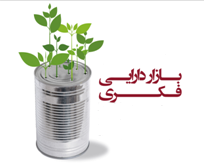 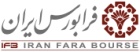 علامت تجاری
* تعریف علامت تجاری
* مدت حمایت
* حقوق انحصاری
فهرست مطالب
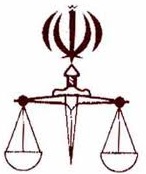 [Speaker Notes: علامت تجاری
*علامت یعنی هر نشان قابل رؤیتی که بتواند کالاها یا خدمات اشخاص حقیقی یا حقوقی را از هم متمایز سازد. و یک نشانه قابل تمایز برای کالاها یا خدمات خاصی است
*مدت حمایت مدت اعتبار ثبت علامت ده سال از تاریخ تسلیم اظهارنامه ثبت آن می‌باشد. این مدت با درخواست مالک آن برای دوره‌های متوالی ده ساله با پرداخت هزینه مقرر، قابل تمدید است‌.
* مالک علامت تجاری حق منع دیگران از استفاده از عین علامت تجاری و یا مشابه آن را دارد.]
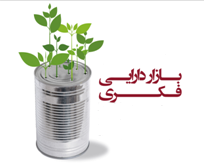 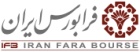 طرح های صنعتی
* تعریف طرح صنعتی
* مدت حمایت
* حقوق انحصاری
فهرست مطالب
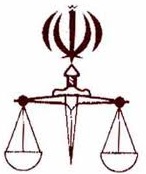 [Speaker Notes: طرح صنعتی
در طرح صنعتی تنها جنبه های زیبا شناختی مثل خطوط و نقوش مهم است وقانون تصریح کرده است که هرگونه ترکیب خطوط یا رنگها و هرگونه شکل سه‌بعدی با خطوط‌، رنگها و یا بدون آن‌، به‌گونه‌ای که ترکیب یا شکل یک فرآورده صنعتی یا محصولی از صنایع دستی را تغییر دهد، طرح صنعتی است‌. در یک طرح صنعتی تنها دسترسیبه یک نتیجه فنی بدون تغییر ظاهری مشمول حمایت از این قانون نمی‌باشد.
‎‎‎* حقوق ناشی از ثبت طرح صنعتی‌، مدت اعتبار و تمدید آن به شرح زیر است‌:
‎‎‎الف - بهره‌برداری از هر طرح صنعتی که در ایران ثبت شده باشد، توسط اشخاص‌، مشروط به موافقت مالک آن است‌.‎‎‎ب - بهره‌برداری از یک طرح صنعتی ثبت شده عبارت است از: ساخت‌، فروش و وارد کردن اقلام حاوی آن طرح صنعتی‌.‎‎‎ج - مالک طرح صنعتی ثبت شده‌، می‌تواند علیه شخصی که بدون موافقت او افعال مذکور در بند (ب‌) این ماده را انجام دهد یا مرتکب عملی شود که عادتاً موجبات تجاوز آینده را فراهم آورد، در دادگاه اقامه دعوی نماید.‎‎‎
* مدت اعتبار طرح صنعتی پنج سال از تاریخ تسلیم اظهارنامه ثبت آن خواهد بود. این مدت را می‌توان برای دو دوره پنج ساله متوالی دیگر پس از پرداخت هزینه مربوط تمدید نمود.]
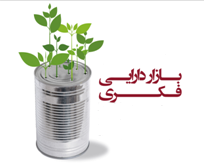 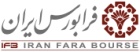 مبانی فقهی بازار دارایی فکری
* درباب مبانی فقهی معاملات مبتنی بر دارایی فکری نیز کمیته فقهی سازمان بورس و اوراق بهادار در پاییز سال 1392  پس از تایید شرعی بودن حقوق مالکیت فکری نقل و انتقال آن را از طریق عقد شرعی بیع، صلح حق مالی، مشارکت و معاوضه مشروع تلقی نمودند.
* حقوق مالکیت فکری در بند 27 اعلامیه جهانی حقوق بشر نیز مورد تصریح قرار گرفته است.
فهرست مطالب
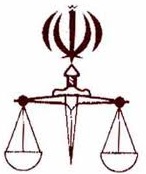 [Speaker Notes: طرح صنعتی
در طرح صنعتی تنها جنبه های زیبا شناختی مثل خطوط و نقوش مهم است وقانون تصریح کرده است که هرگونه ترکیب خطوط یا رنگها و هرگونه شکل سه‌بعدی با خطوط‌، رنگها و یا بدون آن‌، به‌گونه‌ای که ترکیب یا شکل یک فرآورده صنعتی یا محصولی از صنایع دستی را تغییر دهد، طرح صنعتی است‌. در یک طرح صنعتی تنها دسترسیبه یک نتیجه فنی بدون تغییر ظاهری مشمول حمایت از این قانون نمی‌باشد.
‎‎‎* حقوق ناشی از ثبت طرح صنعتی‌، مدت اعتبار و تمدید آن به شرح زیر است‌:
‎‎‎الف - بهره‌برداری از هر طرح صنعتی که در ایران ثبت شده باشد، توسط اشخاص‌، مشروط به موافقت مالک آن است‌.‎‎‎ب - بهره‌برداری از یک طرح صنعتی ثبت شده عبارت است از: ساخت‌، فروش و وارد کردن اقلام حاوی آن طرح صنعتی‌.‎‎‎ج - مالک طرح صنعتی ثبت شده‌، می‌تواند علیه شخصی که بدون موافقت او افعال مذکور در بند (ب‌) این ماده را انجام دهد یا مرتکب عملی شود که عادتاً موجبات تجاوز آینده را فراهم آورد، در دادگاه اقامه دعوی نماید.‎‎‎
* مدت اعتبار طرح صنعتی پنج سال از تاریخ تسلیم اظهارنامه ثبت آن خواهد بود. این مدت را می‌توان برای دو دوره پنج ساله متوالی دیگر پس از پرداخت هزینه مربوط تمدید نمود.]
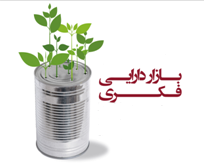 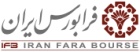 مبانی حقوقی بازار دارایی فکری
* مطابق بند د ماده 17 قانون برنامه پنجم توسعه نظام جمهوری اسلامی مصوب 1389 دولت به منظور توسعه وانتشار فناوری و حمایت از شرکت های دانش بنیان از ایجاد و توسعه بورس ایده و بازار فناوری به منظور استفاده از ظرفیت های علمی در جهت پاسخگویی به نیاز بخش های صنعتی، کشاورزی و خدمات حمایت مالی می کند.
* مطابق بند 24 ماده 1 قانون بازار اوراق بهادار جمهوری اسلامی ایران مصوب 1384 اوراق بهادار هر نوع ورقه يا مستندي است كه متضمن حقوق مالي قابل‌نقل‌وانتقال براي مالك ‌عين و يا منفعت آن باشد. شورای عالی بورس و اوراق بهادار، اوراق بهادار قابل‌معامله را تعيين و اعلام خواهد کرد.
فهرست مطالب
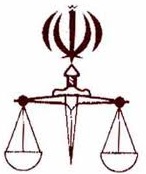 [Speaker Notes: طرح صنعتی
در طرح صنعتی تنها جنبه های زیبا شناختی مثل خطوط و نقوش مهم است وقانون تصریح کرده است که هرگونه ترکیب خطوط یا رنگها و هرگونه شکل سه‌بعدی با خطوط‌، رنگها و یا بدون آن‌، به‌گونه‌ای که ترکیب یا شکل یک فرآورده صنعتی یا محصولی از صنایع دستی را تغییر دهد، طرح صنعتی است‌. در یک طرح صنعتی تنها دسترسیبه یک نتیجه فنی بدون تغییر ظاهری مشمول حمایت از این قانون نمی‌باشد.
‎‎‎* حقوق ناشی از ثبت طرح صنعتی‌، مدت اعتبار و تمدید آن به شرح زیر است‌:
‎‎‎الف - بهره‌برداری از هر طرح صنعتی که در ایران ثبت شده باشد، توسط اشخاص‌، مشروط به موافقت مالک آن است‌.‎‎‎ب - بهره‌برداری از یک طرح صنعتی ثبت شده عبارت است از: ساخت‌، فروش و وارد کردن اقلام حاوی آن طرح صنعتی‌.‎‎‎ج - مالک طرح صنعتی ثبت شده‌، می‌تواند علیه شخصی که بدون موافقت او افعال مذکور در بند (ب‌) این ماده را انجام دهد یا مرتکب عملی شود که عادتاً موجبات تجاوز آینده را فراهم آورد، در دادگاه اقامه دعوی نماید.‎‎‎
* مدت اعتبار طرح صنعتی پنج سال از تاریخ تسلیم اظهارنامه ثبت آن خواهد بود. این مدت را می‌توان برای دو دوره پنج ساله متوالی دیگر پس از پرداخت هزینه مربوط تمدید نمود.]
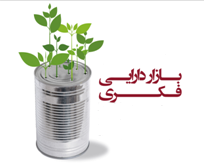 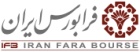 مبانی حقوقی بازار دارایی فکری
* بند 1 مصوبه شورای عالی بورس مورخ 31/04/92
شورا به استناد بند 24 ماده 1 و بند 4 ماده 4 قانون بازار اوراق بهادار، «اوراق بهادار مبتنی بر دارایی فکری» در قالب اسناد موید حقوق و مالکیت معنوی صادره از سوی مراجع ثبت رسمی کشور از جمله حق ثبت اختراع، علائم تجاری و طرح های صنعتی را به عنوان ابزار مالی قانون بازار اوراق بهادار شناسایی و تصویب کرد. مقرر گردید دستورالعمل اجرایی معاملات این اوراق به تصویب هیات مدیره سازمان برسد.
* هیئت مدیره سازمان بورس و اوراق بهادار در جلسات متعدد دستورالعمل سپرده گذاری و معامله و دستورالعمل اجرایی معاملات را به تصویب رسانید.
فهرست مطالب
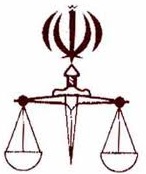 [Speaker Notes: طرح صنعتی
در طرح صنعتی تنها جنبه های زیبا شناختی مثل خطوط و نقوش مهم است وقانون تصریح کرده است که هرگونه ترکیب خطوط یا رنگها و هرگونه شکل سه‌بعدی با خطوط‌، رنگها و یا بدون آن‌، به‌گونه‌ای که ترکیب یا شکل یک فرآورده صنعتی یا محصولی از صنایع دستی را تغییر دهد، طرح صنعتی است‌. در یک طرح صنعتی تنها دسترسیبه یک نتیجه فنی بدون تغییر ظاهری مشمول حمایت از این قانون نمی‌باشد.
‎‎‎* حقوق ناشی از ثبت طرح صنعتی‌، مدت اعتبار و تمدید آن به شرح زیر است‌:
‎‎‎الف - بهره‌برداری از هر طرح صنعتی که در ایران ثبت شده باشد، توسط اشخاص‌، مشروط به موافقت مالک آن است‌.‎‎‎ب - بهره‌برداری از یک طرح صنعتی ثبت شده عبارت است از: ساخت‌، فروش و وارد کردن اقلام حاوی آن طرح صنعتی‌.‎‎‎ج - مالک طرح صنعتی ثبت شده‌، می‌تواند علیه شخصی که بدون موافقت او افعال مذکور در بند (ب‌) این ماده را انجام دهد یا مرتکب عملی شود که عادتاً موجبات تجاوز آینده را فراهم آورد، در دادگاه اقامه دعوی نماید.‎‎‎
* مدت اعتبار طرح صنعتی پنج سال از تاریخ تسلیم اظهارنامه ثبت آن خواهد بود. این مدت را می‌توان برای دو دوره پنج ساله متوالی دیگر پس از پرداخت هزینه مربوط تمدید نمود.]
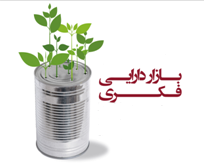 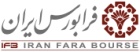 صورتجلسه کمیته محترم تخصصی فقهی
کمیته محترم فقهی مطابق با جلسات شماره 81 و 82 مورخ 1392/07/10 و 1392/08/08 بعد از بررسی ابعاد مختلف موضوع دارایی فکری و بعد از تأیید مالیت و مالکیت دارایی فکری به ویژه بعد از تصویب قانون، نسبت به معامله و نقل و انتقال آن به صورت ذیل به جمع بندی رسیدند:

1. انتقال قطعی و همیشگی دارایی فکری از طریق بیع یا صلح حق مالی صحیح است.

2. مشارکت مالک دارایی فکری با بهره بردار به صورت دائم یا برای مدت یا مقدار معین بر اساس قرارداد شرکت صحیح بوده و دارایی فکری به عنوان آورده شریک قیمت گذاری شده و جزء مال مشاع شرکت محسوب می شود. 

3. واگذاری حق بهره برداری از دارایی فکری برای مدت یا مقدار معین می تواند در قالب قرارداد معاوضه یا صلح انجام گیرد. 

4. واگذاری حق بهره برداری از دارایی فکری برای مدت یا مقدار معین به عنوان قرارداد اجاره محل تردید است و قرار شد از مراجع استفتاء شود.
فهرست مطالب
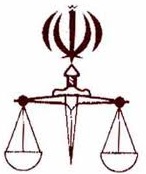 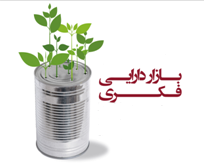 بسترهای مقرراتی و فکری دارایی فکری
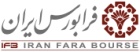 1. مصوبه کمیته محترم فقهی

2. دستورالعمل اجرایی نحوه انجام معاملات اوراق بهادار در فرابورس ایران

3. دستورالعمل سپرده گذاری و معامله اوراق بهادار مبتنی بر دارایی فکری در فرابورس ایران 

4. دستورالعمل اجرایی معاملات مبتنی بر مذاکرة اوراق بهادار در فرابورس ایران

5. تخصیص اعتبار حمایتی معاونت محترم علمی و فنآوری ریاست جمهوری در بازار دارایی فکری فرابورس ایران
فهرست مطالب
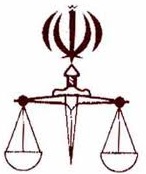 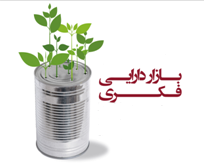 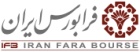 ارزش گذاری دارایی فکری
فهرست مطالب
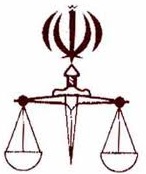 40
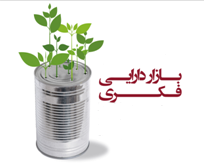 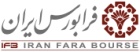 ارزش گذاری دارایی فکری
Franco Quillico

Guido von Scheffer
فهرست مطالب
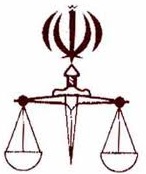 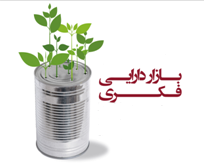 ارزش گذاری دارایی فکری – فرانکو کوئیلیکو
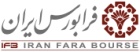 دارایی فکری توصیف طبقه بندی شده ای از دارایی های غیر عینی است. در حقیقت تنها یک شرکت حق استفاده از آن دارایی را دارا می باشد و اگر سایرین به استفاده از آن تمایل داشته باشند، می بایست هزینه ای را به شرکت نخست پرداخت نمایند. 

این دقیقاً همان رویه ای است که شرکت MC Donald در پیش گرفت. شرکت MC Donald با دریافت مبلغی پول، حق انحصاری خود را به دیگر افراد واگذار می کند، البته با این شرط که مواد اولیه از قبیل گوشت و سایر مواد را تنها از خود شرکت MC Donald دریافت کنند. چرا که استفاده از مواد نامرغوب موجب بدنامی این شرکت می گردد. 

دارایی فکری حتی می تواند شامل منابع انسانی و یا فرآیندهای کاری یک شرکت باشد و گاهاً یک دارایی فکری می تواند بخش اعظمی از ارزش یک شرکت را در بر بگیرد.
فهرست مطالب
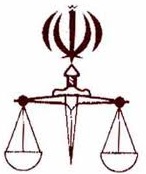 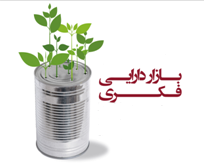 ارزش گذاری دارایی فکری – فرانکو کوئیلیکو
انواع دارایی فکری

 گواهی ثبت: گواهی ثبت معمولاً توسط یک نهاد دولتی برای مدت زمان مقطوعی که عمدتاً یک دوره 20 ساله است صادر می شود.  این گواهی در حقیقت حق داشتن یک فرآیند، یک شیوه طراحی و یا یک اختراع را نشان می دهد. این گواهی تنها زمانی صادر می شود که اختراع مورد نظر بدیع، کاربردی و مبتکرانه باشد.

 رازهای تجاری: رازهای تجاری یعنی هر آنچه که شما باید بدانید و دیگران نباید بدانند. به عنوان مثال فرمول کوکاکولا یک حق انحصاری نیست بلکه یک راز تجاری است. تنها کارمندان و مدیران امین هستند که می توانند رازهای تجاری شما را حفظ کنند.

 حق کپی برداری: همه ی موسیقی ها و همه ی کتاب ها دارای حق کپی هستند (این حق می تواند به نویسنده کتاب یا به مؤسسه ی انتشاراتی مربوطه تعلق داشته باشد). جالب اینجاست که حق کپی برداری تا سال ها حتی پس از فوت نویسنده در جریان است و فرزندان او می توانند از منافع آن بهره مند شوند. 

 علامت تجاری: علامت تجاری می تواند در قالب یک "اسم" و یا یک "لوگو" باشد. گذر زمان نشان داد شرکت هایی که پس از مدتی در صدد تغییر علامت تجاری خود بر آمدند مرتکب اشتباه بزرگی شدند.  به عبارت دیگر تغییر علامت تجاری هرگز به نفع شرکت نخواهد بود.
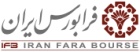 ارزش کل شرکت اپل در حدود 600,000میلیون دلار می باشد این در حالی است که880, 147 میلیون دلار از این ارزش را برند این شرکت تشکیل می دهد. جالب است بدانید اپل پس از گوگل دومین برند مطرح دنیا محسوب می شود.
فهرست مطالب
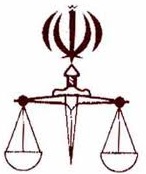 ارزش گذاری دارایی فکری – فرانکو کوئیلیکو
ریسک های مرتبط با دارایی فکری

 مشکلات ناشی از گواهی های ثبت شده جدید: اگر شخص دیگری گواهی ثبتی مشابه آنچه که شما دارید، دریافت کند نه تنها حضور او در بازار به معنای وجود یک رقیب جدید برای شما محسوب می شود، بلکه موجب کاهش ارزش تکنولوژی (اختراع) شما می گردد. 

 خطر بی ارزش تلقی کردن دارایی فکری: این خطر وجود دارد که افراد متخصصی (منظور افراد متخصص در حوزه اختراع مورد نظر می باشد) پی به ساختار تشکیل دهنده اختراع شما برده و آن را بی ارزش تلقی کنند یا به عبارتی دیگر آن را مبتکرانه و بدیع ندانند. 

 رازهای تجاری: برخی از گواهی های ثبت اختراع وابسته به رازهای تجاری هستند که متأسفانه مخترعین گاهاً به منظور بالا بردن ارزش گواهی های ثبت اختراع ناچار به افشای این رازها می شود. 

 سرقت: متأسفانه برخی از اختراعات مورد سرقت قرار گرفته، به خارج از کشور برده شده و مورد تولید انبوه قرار می گیرند.
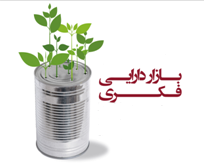 پارامترهای ارزشگذاری
ارزش گذاری دارایی فکری – فرانکو کوئیلیکو
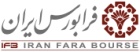 فهرست مطالب
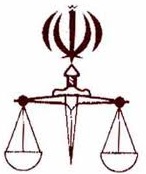 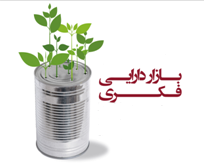 ارزش گذاری دارایی فکری – فرانکو کوئیلیکو
چگونه دارایی فکری خود را ارزشگذاری کنیم؟

1. قاعده تجربی

2. روش تنزیل جریانات نقدی

3. روش سرمایه گذاری مخاطره آمیز

4. روش معافیت از حق امتیاز

5. روش Real Option
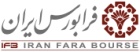 فهرست مطالب
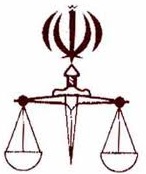 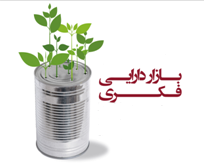 ارزش گذاری دارایی فکری – فرانکو کوئیلیکو
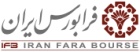 1. قاعده تجربی
این روش بسیار ساده و سریع شما را به نتیجه می رساند و البته مبتنی بر تخمین و برآورد است و اینجاست که تجربه ها به کمک شما می رسند.
فهرست مطالب
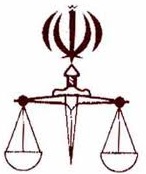 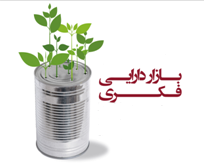 ارزش گذاری دارایی فکری – فرانکو کوئیلیکو
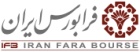 1. قاعده تجربی
قانون 25 درصد: قانون 25 درصد در حقیقت رایج ترین شیوه قاعده تجربی محسوب می شود. در این روش گفته می شود که اگر هیچ شرایط خاص و استثنایی وجود نداشته باشد، خریدار می بایست 25 درصد از سود قبل از بهره و مالیات خود را تحت عنوان حق امتیاز به فروشنده پرداخت نماید.
فهرست مطالب
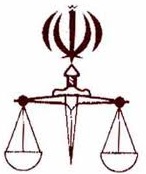 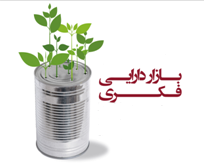 2. تنزیل جریانات نقدی
نمونه ای از نحوه ارزش گذاری حق اختراع با استفاده از روش تنزیل جریانات نقدی
ارزش گذاری دارایی فکری – فرانکو کوئیلیکو
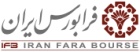 فهرست مطالب
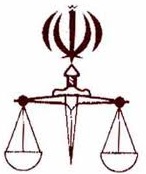 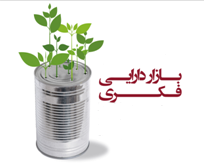 ارزش گذاری دارایی فکری – فرانکو کوئیلیکو
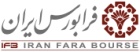 3. روش سرمایه گذاری مخاطره آمیز


مراحل به کارگیری سرمایه گذاری مخاطره آمیز:

1. سود خالص شرکت را در سال پایانی (منظور از سال پایانی عمدتاً 5 سال بعد از زمان کنونی است) در نظر بگیرید.
2. از نسبت قیمت به سود استفاده نمایید.
3. حاصل ضرب سود خالص در نسبت قیمت به سود، ارزش پایانی شرکت خواهد بود.
4. ارزش فعلی ارزش پایانی شرکت را با به کارگیری نرخ تنزیلی مابین 35 تا 80 درصد مخاسبه کنید.
فهرست مطالب
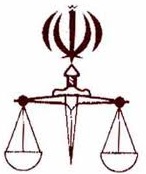 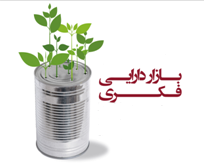 3. روش سرمایه گذاری مخاطره آمیز

مراحل سرمایه گذاری:
1. مرحله کاشت تأمین مالی: در این مرحله طرح تجاری و تیم مدیریتی چندان قوی وجود ندارد همچنین امید چندانی نسبت به امکان اجرای تکنولوژی ابداع شده نیست. اگر سرمایه گذاری مایل باشد تا در این مرحله سرمایه گذاری کند می بایست نرخ تنزیل مورد انتظار خود را بالاتر از 80 درصد در نظر بگیرد.

2. مرحله راه اندازی تأمین مالی: در این مرحله می بایست مزیت های رقابتی شکل بگیرند (به عنوان مثال می بایست یک نمونه اولیه ساخته شود و یا یک تیم مدیریتی قوی شکل بگیرد). در اینجا می بایست نرخ تنزیل را مابین 50 تا 70 درصد در نظر گرفت.

3. مرحله اول تأمین مالی: در این مرحله اگرچه شرکت ممکن است سود آور نباشد اما درآمدزایی دارد و بنابراین می بایست نرخ تنزیل را در حدود 40 تا 60 درصد در نظر گرفت (این مرحله از تأمین مالی بیشتر صرف امور روزمره شرکت می شود).

4. مرحله دوم تأمین مالی: این مرحله از تأمین مالی بیشتر صرف تأمین سرمایه در گردش، دارایی های ثابت می شود. در حقیقت وجود این مرحله موجب داشتن یک جریان مداومی از تولید و فروش و سودآوری محصول می شود و بنابراین می بایست نرخ تنزیل را در حدود 30 تا 50 درصد در نظر گرفت. 

5. مرحله ساخت پل: در اینجا شرکت برای اولین بار تقریباً آماده عرضه عمومی می شود. از اینرو نرخ تنزیل را می بایست بین 20 تا 35 درصد در نظر گرفت.
ارزش گذاری دارایی فکری – فرانکو کوئیلیکو
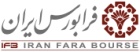 فهرست مطالب
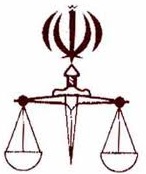 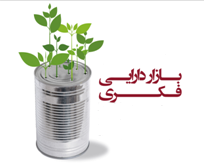 3. روش سرمایه گذاری مخاطره آمیز
ارزش گذاری دارایی فکری – فرانکو کوئیلیکو
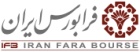 فهرست مطالب
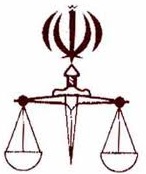 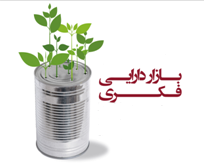 ارزش گذاری دارایی فکری – فرانکو کوئیلیکو
4. روش معافیت از حق امتیاز

 در این روش به ترتیب زیر عمل خواهیم کرد:

1. در هر سال از عمر گواهی ثبت اختراع قرار دارید، سودهای آتی ناشی از آن را محاسبه کنید.

2. با توجه به قاعده تجربی 25% (25% سود قبل از بهره و مالیات و یا 5% درآمد) نرخ مورد نظر خود را محاسبه کنید.

3. با لحاظ نرخ مورد نظر (مورد شماره 2 بالا) سهم خود را از عایدی (مورد شماره 1 بالا) تعیین کنید.

4. مالیات را کسر کنید.

5. ارزش فعلی مقادیر حاصله را محاسبه کنید.
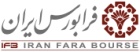 فهرست مطالب
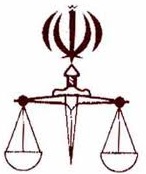 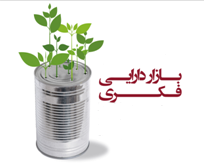 4. روش معافیت از حق امتیاز

 در جدول زیر نمونه ای از کاربرد این روش را مشاهده خواهید کرد. (فرض را بر این بگیرید که تنها 4 سال از عمر گواهی ثبت اختراع باقی مانده است).
ارزش گذاری دارایی فکری – فرانکو کوئیلیکو
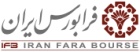 فهرست مطالب
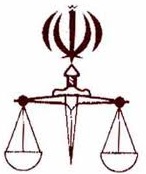 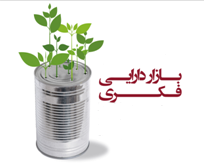 4. روش معافیت از حق امتیاز

 در جدول زیر نمونه ای از کاربرد این روش را مشاهده خواهید کرد. (فرض را بر این بگیرید که تنها 4 سال از عمر گواهی ثبت اختراع باقی مانده است).
ارزش گذاری دارایی فکری – فرانکو کوئیلیکو
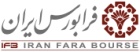 فهرست مطالب
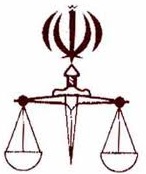 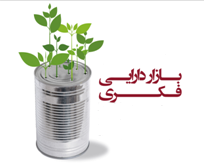 ارزش گذاری دارایی فکری – فرانکو کوئیلیکو
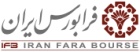 5. روش Real Option

 روش های ارزش گذاری Real Option: 

  تجزیه و تحلیل های مبتنی بر درخت تصمیم

  معادله بلک اند شولز

 شبیه سازی مونته کارلو – این روش مبتنی بر روش های نرم افزاری است.
فهرست مطالب
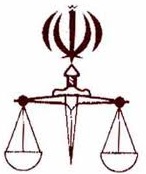 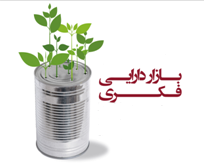 ارزش گذاری دارایی فکری – فرانکو کوئیلیکو
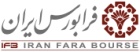 5. روش Real Option

 تجزیه و تحلیل های مبتنی بر درخت تصمیم برای تصمیماتی می تواند به کار گرفته شود که دارای 3 ویژگی زیر باشند:

  گزینه های مختلف به خوبی تعریف شده باشند.
  میزان عدم اطمینان را بایستی بتوان به صورت کمی بیان کرد.
  اهداف بایستی مشخص باشند.
فهرست مطالب
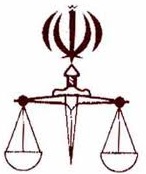 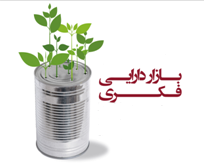 ارزش گذاری دارایی فکری – فرانکو کوئیلیکو
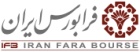 5. روش Real Option

 هدف از به کار گیری درخت تصمیم 2 چیز خواهد بود:

1. درخت تصمیم در نهایت به شما می گوید که کدام تصمیم را اتخاذ کنید.

2. ارزش هر یک از گزینه ها را برای شما مشخص می کند.
فهرست مطالب
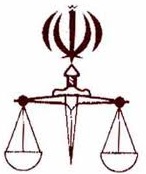 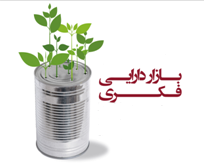 ارزش گذاری دارایی فکری – فرانکو کوئیلیکو
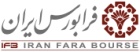 5. روش Real Option

 معادله بلک اند شولز
می توان ارزش real optionها را با استفاده از مدل قیمت گذاری optionهایBlack- Scholes  محاسبه کرد. این روش در سال 1973 در مورد optionهای مالی مورد استفاده قرار گرفت.
فهرست مطالب
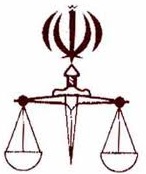 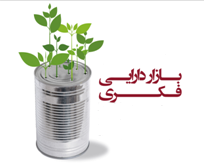 ارزش گذاری دارایی فکری – فرانکو کوئیلیکو
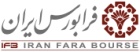 5. روش Real Option

 فرمول مورد استفاده در این روش شامل  6 داده یا پارامتر می باشد:

ارزش دارایی مبنا(اصلی)=ارزش فعلی جریان های نقدی مورد انتظار پروژه(s)

قیمت استفاده=مبلغ سرمایه گذاری مورد نیاز(وجهی که باید برای استفاده از optionپرداخت شود)(k)

عمر optionهای مالی=  عمرreal optionها( مدت اعتبار optionها)(t)

واریانس تغییر  در ارزش دارایی مبنا= واریانس در ارزش فعلی مورد انتظار جریانات نقدی پروژه ها

 بازده اوراق بهادار بدون ریسک= نرخ بهره بدون ریسک برایreal optionهایی با سررسید مشابه(r)

سود نقدی مورد انتظار قبل از تاریخ سررسید= هزینه مورد انتظار ناشی از تأخیر(y).
فهرست مطالب
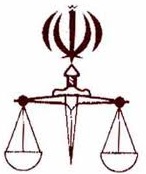 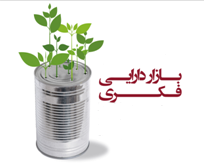 ارزش گذاری دارایی فکری – فرانکو کوئیلیکو
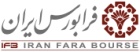 5. روش Real Option

 برای محاسبه ارزش real optionها با استفاده از مدل قیمت گذاریBlack- Scholes از فرمول زیر استفاده می­شود.

V = S e-yt N (d1) – K e-rt N(d2)
d1 = [ln (S/K) + (r - y + 0.5 * 2) * t]/(2 * t  )
d2 = d1 - 2 * t 
 احتمال اینکه یک متغیر تصادفی دارای توزیع نرمال باشد کمتر یا مساویd =N (d)
فهرست مطالب
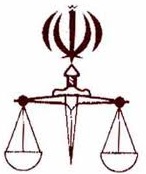 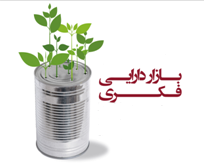 5. روش Real Option

 جدول ذیل نشان دهنده عوامل موثر بر ارزش optionها  می باشد.
ارزش گذاری دارایی فکری – فرانکو کوئیلیکو
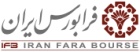 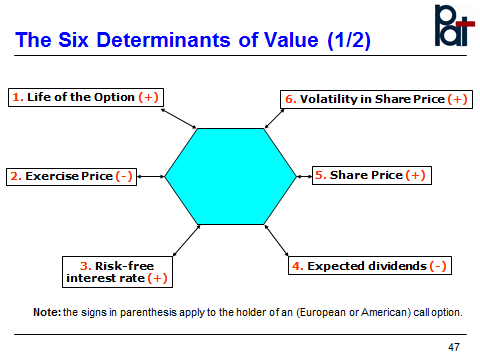 فهرست مطالب
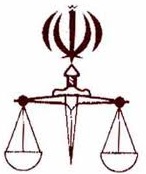 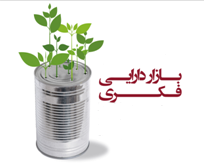 روش های رایج ارزش گذاری  دارایی فکری
ارزش گذاری دارایی فکری – ویدو
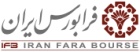 روش های کلاسیک
روش های کمی
نرخ تمدید
شاخص ها
رویکرد بازار
رویکرد درآمدی
رویکرد هزینه ای
اختیارات واقعی
جریانات نقد تنزیل شده
فهرست مطالب
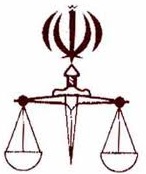 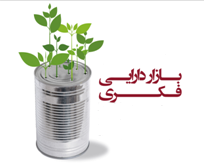 رویکرد هزینه ای

 روش:
می بایست بهای تمام شده تاریخی تحمل شده از بابت ایجاد دارایی فکری را انباشته کرد.  
مطابق با استانداردهای بین المللی گزارشگری مالی، تنها می بایست مخارج توسعه و مخارج قانونی (در حقیقت این دو گروه از مخارج مستقیماً به دارایی فکری قابل ردیابی هستند) را در ارزشگذاری در نظر گرفت.  

چالش ها:
دسترسی به بهای تمام  شده تاریخی قابل ردیابی به گواهی ثبت اختراع مورد نظر
خطر کمتر از واقع و بیشتر از واقع گزارش کردن گواهی ثبت اختراع
ارزش گذاری دارایی فکری – ویدو
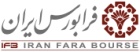 فهرست مطالب
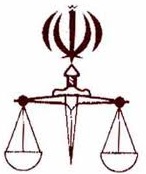 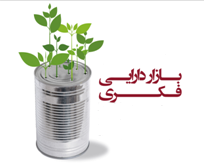 ارزش گذاری دارایی فکری – ویدو
رویکرد درآمدی

روش:
می بایست درآمدهای آتی مرتبط با دارایی فکری مورد نظر را برآورد کرد.
خالص ارزش فعلی درآمدهای برآورد شده محاسبه می شود.

چالش ها:
مشکلات ناشی از تشخیص درآمدهای مربوط به گواهی ثبت اختراع
مشکلات ناشی از برآورد درآمدهای حاصل از گواهی ثبت اختراع در طول زمان
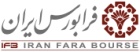 فهرست مطالب
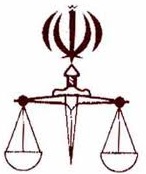 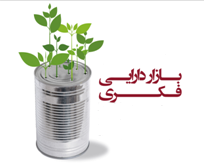 رویکرد بازار

روش:
موارد مشابه (چه در قالب فروش اختراع و چه در قالب واگذاری حق امتیاز) را می بایست پیدا کردن
از مفروضات مربوط به درآمدهای مشابه برای محاسبه درآمد حاصل از اختراع می بایست کمک گرفت
وجوه مشترک بین دارایی های فکری می تواند شامل ادعاها، اظهارات در ارتباط با آن دارایی و یا وسعت جغرافیایی تحت پوشش آن باشد.

چالش ها:
این شاخص ها، تنها در رویکرد ارزشگذاری می توانند کمک کننده باشند
در این رویکرد می بایست جزئیات تکنیکی را مد نظر قرار داد.
ارزش گذاری دارایی فکری – ویدو
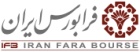 فهرست مطالب
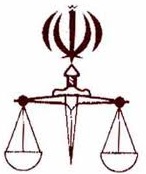 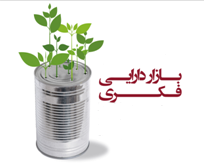 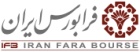 در این قسمت کاربرد رویکردهای مذکور را با ذکر چند مثال توصیف خواهیم کرد
فهرست مطالب
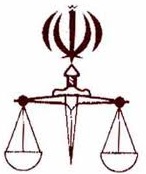 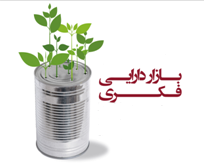 مثال 1

شرکت A دارای پرتفویی از 1200 حق اختراع امریکایی و 1800 حق اختراع بین المللی می باشد. هیأت مدیره این شرکت تصمیم می گیرد تا از این پرتفو درآمدزایی ایجاد نماید. از اینرو در قدم اول از مدیر واحد مربوطه درخواست می شود تا با ارزش ترین حق اختراع ها را معرفی کند. در چنین شرایطی از کدام رویکرد می بایست استفاده کرد؟
ارزش گذاری دارایی فکری – ویدو
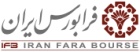 فهرست مطالب
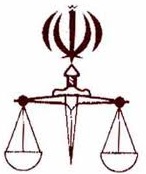 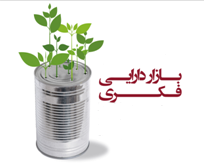 ارزش گذاری دارایی فکری – ویدو
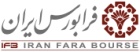 پاسخ

در اینجا بهترین روش رویکرد بازار است. در حقیقت با توجه به تعدد بالای حق اختراع ها از دو رویکرد دیگر نمی توان بهره گرفت، زیرا این دو رویکرد مستلزم به کارگیری داده ها و اطلاعات زیادی هستند.
فهرست مطالب
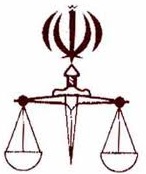 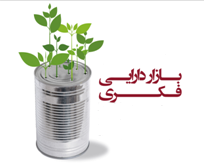 ارزش گذاری دارایی فکری – ویدو
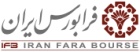 مثال 2

شرکت B دارای پرتفویی از 40 حق اختراع امریکایی و 20 حق اختراع بین المللی می باشد. طی انجام یک تحقیق تکنیکی بر روی کالاهای رقابتی، مشخص شد یک رقیب و دو مشتری بزرگ بالقوه در حال حاضر از تکنولوژی متعلق به شرکت B در تولید محصولات خود استفاده می کنند. از اینرو، مدیر عامل شرکت تصمیم گرفت تا با دادن لیسانس استفاده از تکنولوژی خود در گذشته و آینده به این سه متخلف، مانع عملکرد غیر قانونی آن ها شود.  در این حالت می بایست از کدام رویکرد بهره گرفت؟
فهرست مطالب
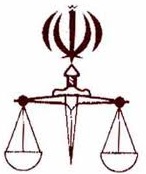 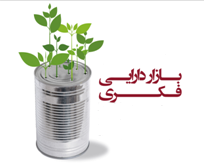 ارزش گذاری دارایی فکری – ویدو
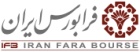 پاسخ

 در اینجا بهترین رویکرد، رویکرد درآمدی است. در رویکرد درآمدی در حقیقت چرخۀ حیات دارایی مدنظر قرار گرفته و درآمدهایی که در طول این مدت به وجود خواهد آمد شناسایی می گردد.
فهرست مطالب
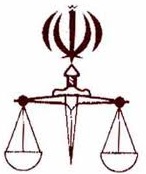 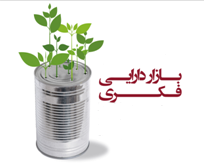 ارزش گذاری دارایی فکری – ویدو
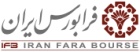 مثال 3

 شرکت c در 5 سال گذشته مخارج عمده ای را صرف تحقیق و توسعه نموده است. این امر موجب ایجاد 200 حق اختراع بین المللی شده است. در طول 18 ماه آینده چندین محصول جدید روانه بازار خواهد شد. این شرکت به منظور گسترش ظرفیت های تولیدی، تصمیم دارد تا در 2 خط تولیدی جدید سرمایه گذاری کند. مدیر واحد امور مالی در حال مذاکره با چندین بانک مختلف به منظور تأمین مالی است.  به عقیده حسابدار رسمی شرکت در این مرحله می بایست از وجود حق اختراعات (به عنوان یک مزیت در گرفتن وام) استفاده کرد. در مسئله از کدام رویکرد می بایست استفاده کرد؟
فهرست مطالب
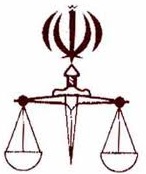 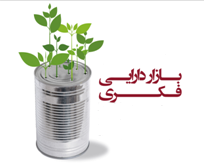 ارزش گذاری دارایی فکری – ویدو
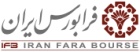 پاسخ

در اینجا بهترین رویکرد، رویکرد هزینه ای است. در حقیقت در چنین شرکتی که بیشتر هزینه ایجاد کرده تا دارایی بهتر است مخارج صرف شده از بابت تحقیق و توسعه  را در قالب دارایی شناسایی کرده تا نظر مساعد بانک ها برای اخذ وام را جلب نماید.
فهرست مطالب
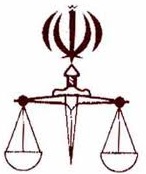 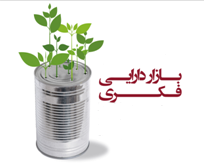 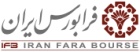 عرضه دارایی فکری در فرابورس ایران
فهرست مطالب
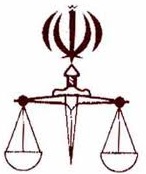 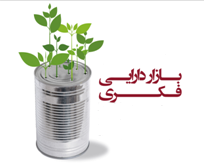 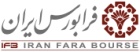 چگونه دارایی فکری خود را عرضه کنیم؟
1
فهرست مطالب
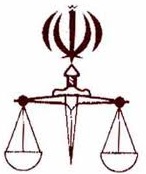 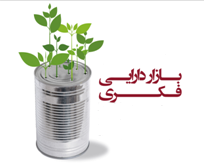 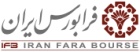 چگونه دارایی فکری خود را عرضه کنیم؟
مراجعه مخترع یا مالک دارایی فکری ثبت شده نزد مراجع ذی ربط
1
فهرست مطالب
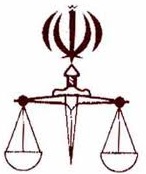 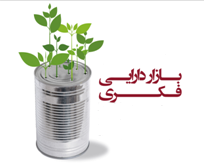 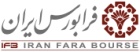 چگونه دارایی فکری خود را عرضه کنیم؟
1
2
فهرست مطالب
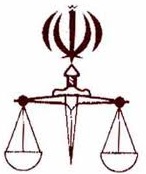 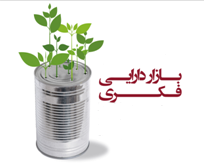 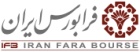 چگونه دارایی فکری خود را عرضه کنیم؟
مراجعه به شرکتهای تأمین سرمایه، مشاوران سرمایه گذاری و کارگزاران عضو فرابورس ایران و اعطای مدارک مورد نیاز به آنها
1
2
فهرست مطالب
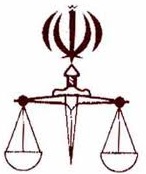 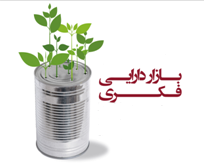 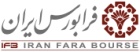 چگونه دارایی فکری خود را عرضه کنیم؟
اوراق شناسایی مخترع طرح

اوراق شناسایی مالک حقوقی ناشی از دارایی فکری

اوراق مربوط به ثبت دارایی فکری نزد مرجع ذیصلاح ثبت کننده
فهرست مطالب
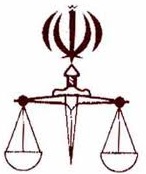 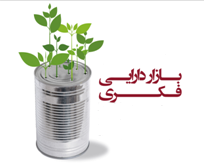 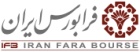 چگونه دارایی فکری خود را عرضه کنیم؟
1
2
3
فهرست مطالب
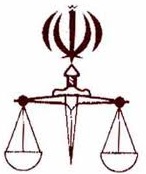 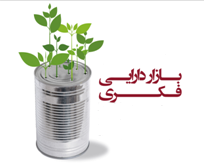 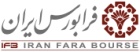 چگونه دارایی فکری خود را عرضه کنیم؟
ارائه درخواست عرضه به همراه مدارک تکمیلی توسط کارگزار به فرابورس
1
2
3
فهرست مطالب
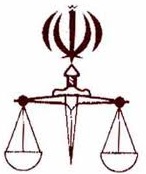 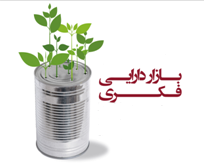 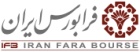 چگونه دارایی فکری خود را عرضه کنیم؟
اوراق شناسایی مخترع طرح
اوراق شناسایی مالک حقوقی ناشی از دارایی فکری
اوراق مربوط به ثبت دارایی فکری نزد مرجع ذیصلاح ثبت کننده و احراز اصالت اوراق
تاییدات فنی طرح از معاونت علمی و فناوری ریاست جمهوری
تهیه گزارش ارزیابی دارایی فکری توسط نهاد مالی دارای مجوز سازمان بورس و اوراق بهادار
اظهار نظر مراجع تخصصی ذیصلاح در خصوص ارزیابی فنی و تخصصی دارایی فکری (حسب تعیین و اعلام فرابورس ایران)
ارائه تعهدنامه مالک دارایی فکری (متعلق به شرکت مورد عرضه یا مالک اوراق)
فهرست مطالب
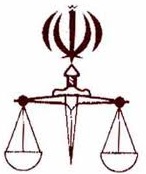 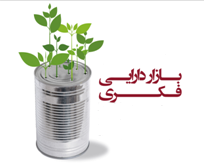 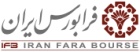 چگونه دارایی فکری خود را عرضه کنیم؟
1
2
3
4
فهرست مطالب
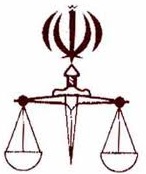 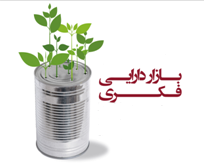 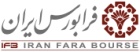 چگونه دارایی فکری خود را عرضه کنیم؟
تعیین نوع واگذاری یا تأمین مالی طرح
1
2
3
4
فهرست مطالب
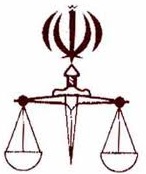 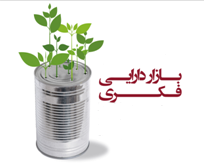 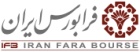 انواع عرضه اوراق بهادار مبتنی بر دارایی فکری در فرابورس
نوع اول: عرضه اوراق بهادار شرکتهای سهامی خاص مبتنی بر دارایی فکری
انواع عرضه
نوع دوم: عرضه مستقیم و بی واسطه اوراق بهادار مبتنی بر دارایی فکری
نوع سوم: عرضه حق بهره برداری اوراق بهادار مبتنی بر دارایی فکری در مدت زمان معین
نوع چهارم: عرضه حق بهره برداری اوراق بهادار مبتنی بر دارایی فکری با  مقدار معین
فهرست مطالب
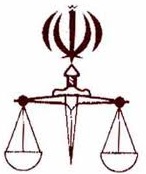 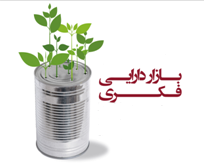 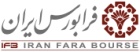 انواع عرضه اوراق بهادار مبتنی بر دارایی فکری در فرابورس
عرضه در قالب شرکت سهامی خاص از طریق عرضه سهام شرکت
مال فکری
فروش قطعی و دائم دارایی فکری
دارایی فکری
واگذاری حق بهره برداری از دارایی فکری به مدت معین
حق بهره برداری از دارایی فکری
واگذاری حق بهره برداری از دارایی فکری به تعداد معین
فهرست مطالب
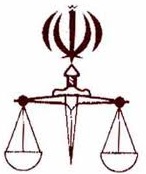 86
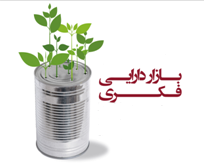 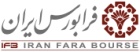 عرضه اوراق بهادار شرکتهای سهامی خاص مبتنی بر دارایی فکری
1. تشکیل کمیته عرضه و بررسی مدارک ارسالی در شرکت فرابورس

2. اعلام موافقت اصولی توسط کمیته عرضه به شرکت کارگزاری عرضه کننده 

3. ارسال اطلاعات تکمیلی توسط شرکت کارگزاری عرضه کننده به فرابورس
فهرست مطالب
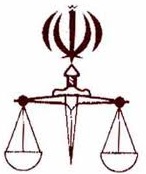 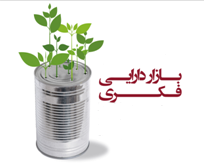 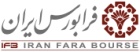 عرضه اوراق بهادار شرکتهای سهامی خاص مبتنی بر دارایی فکری
تأسیس و ثبت شرکت سهامی خاص مطابق با اساسنامه نمونه فرابورس
تکمیل و ارائه تقاضانامه، پرسشنامه و فرم تعهدات هیئت مدیره شرکت سهامی خاص مبتنی بر دارایی فکری
اساسنامه ثبت شده شرکت حقوقی مبتنی بر دارایی فکری به همراه آگهی تأسیس و آخرین ترکیب مدیران شرکت در روزنامه رسمی
ارائه گواهینامه حق اختراع به نام شرکت سهامی خاص مبتنی بر دارایی فکری 
سند انتقال مالکیت حق اختراع، تنظیم شده در دفترخانه اسناد رسمی
ارائه نامه سهامداران مبنی بر رعایت تشریفات ماده 7 اساسنامه نمونه 
رسید واریز کارمزد حق عرضه
فهرست مطالب
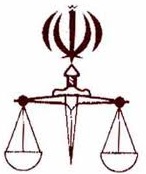 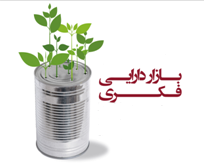 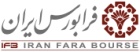 عرضه اوراق بهادار شرکتهای سهامی خاص مبتنی بر دارایی فکری
1. تشکیل کمیته عرضه و بررسی مدارک ارسالی در شرکت فرابورس

2. اعلام موافقت اصولی توسط کمیته عرضه به شرکت کارگزاری عرضه کننده 

3. ارسال اطلاعات تکمیلی توسط شرکت کارگزاری عرضه کننده به فرابورس
4. صدور مجوز انتشار بیانیه عرضه و سپس انتشار بیانیه عرضه از طریق سایت رسمی فرابورس ایران

5. شروع فرایند عرضه مطابق با قوانین و مقررات عرضه یکجای سهام شرکت های سهامی خاص در بازار سوم فرابورس ایران

6. در صورت انجام معامله، اعلام نقل و انتقال انجام شده به مرجع ثبت شرکت ها

7. ثبت و قطعیت معامله
فهرست مطالب
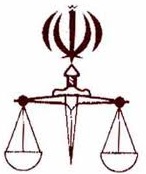 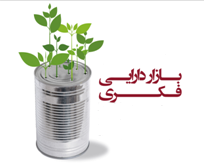 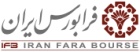 عرضه بدون واسطه اوراق یا واگذاری حق بهره برداری
1. ارسال مدارک مورد نیاز توسط کارگزار عرضه کننده به فرابورس
فهرست مطالب
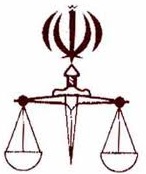 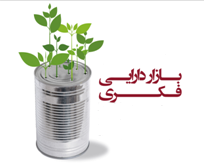 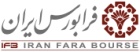 عرضه بدون واسطه اوراق یا واگذاری حق بهره برداری
تکمیل و ارائه فرم تقاضانامه برگزاری مذاکره جهت عرضه اوراق بهادار مبتنی بر دارایی فکری

فرم سپرده گذاری دارایی فکری
فهرست مطالب
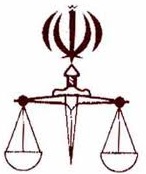 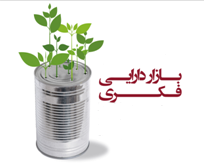 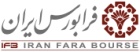 عرضه بدون واسطه اوراق یا واگذاری حق بهره برداری
1. ارسال مدارک مورد نیاز توسط کارگزار عرضه کننده به فرابورس
2. تشکیل کمیته عرضه  و اعلام موافقت اصولی توسط کمیته عرضه

3. صدور مجوز درج نام اوراق در فهرست عرضه

4. انتشار بیانیه مذاکره 

5. ارائه فرم تکمیل شده درخواست شرکت در مذاکره توسط متقاضیان از طریق کارگزار خریدار به همراه مستندات لازم، حداکثر 15 روز کاری پس از انتشار بیانیه مذاکره به فرابورس ایران

6. ارسال درخواست های شرکت در مذاکره توسط شرکت فرابورس ایران به شرکت کارگزاری عرضه کننده (حداکثر 3 روز کاری پس از مهلت ارسال فرم های شرکت در مذاکره)
فهرست مطالب
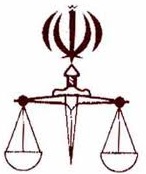 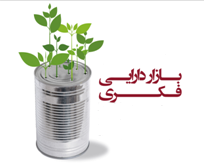 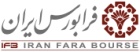 عرضه بدون واسطه اوراق یا واگذاری حق بهره برداری
7. انتخاب متقاضیان واجد حداقل شرایط اعلامی در بیانیه مذاکره توسط کارگزار عرضه کننده

8. در صورت وجود متقاضی جهت مذاکره، انتخاب بهترین متقاضی طبق شرایط اعلامی و بر اساس نحوه الویت بندی انتخاب خریداران ذکر شده در بیانیه مذاکره
در این مرحله، عرضه کننده دارایی فکری با دو انتخاب روبرو است:

1. قطعی نمودن معامله بدون برگزاری عرضه یکجا (در این حالت، درخواست قطعی نمودن معامله با بهترین متقاضی به همراه مدارک مورد نیاز به کمیته عرضه فرابورس ایران ارائه می گردد).
فهرست مطالب
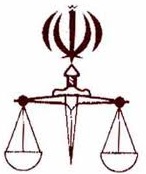 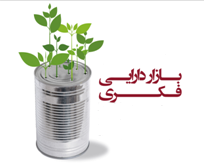 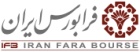 عرضه بدون واسطه اوراق یا واگذاری حق بهره برداری
تفاهم نامه فروش اوراق بهادار در فرابورس منعقده بین عرضه کننده و بهترین متقاضی

معرفی بهترین متقاضی به شرکت فرابورس ایران

توضیحات درخصوص دلایل قطعی نمودن معامله بدون برگزاری عرضه یکجا
فهرست مطالب
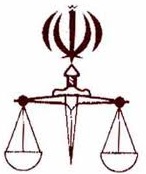 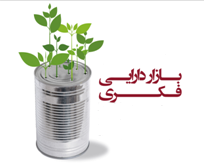 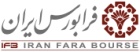 عرضه بدون واسطه اوراق یا واگذاری حق بهره برداری
7. انتخاب متقاضیان واجد حداقل شرایط اعلامی در بیانیه مذاکره توسط کارگزار عرضه کننده

8. در صورت وجود متقاضی جهت مذاکره، انتخاب بهترین متقاضی طبق شرایط اعلامی و بر اساس نحوه اولویت بندی انتخاب خریداران ذکر شده در بیانیه مذاکره
در این مرحله، عرضه کننده دارایی فکری با دو انتخاب روبرو است:

1. قطعی نمودن معامله بدون برگزاری عرضه یکجا (در این حالت، درخواست قطعی نمودن معامله با بهترین متقاضی به همراه مدارک مورد نیاز به کمیته عرضه فرابورس ایران ارائه می گردد).
2. برگزاری عرضه یکجا (در این حالت درخواست برگزاری عرضه یکجا به همراه مدارک مورد نیاز به کمیته عرضه فرابورس ایران ارائه می گردد).
فهرست مطالب
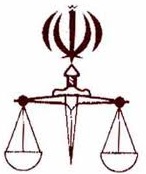 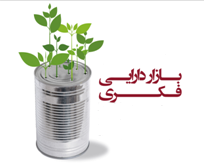 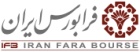 عرضه بدون واسطه اوراق یا واگذاری حق بهره برداری
تفاهم نامه فروش اوراق بهادار در فرابورس منعقده بین عرضه کننده و بهترین متقاضی

معرفی بهترین متقاضی به شرکت فرابورس ایران

ارائه اطلاعات نهایی درخصوص قیمت پایه و شرایط معامله و تقاضای عرضه یکجا در بازار سوم فرابورس ایران
فهرست مطالب
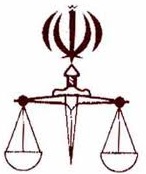 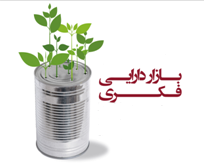 برگزاری عرضه یکجا
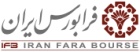 شروع فرآیند عرضه مطابق با قوانین و مقررات عرضه در بازار سوم فرابورس و انجام معامله
در صورت وجود تقاضا
انتشار بیانیه عرضه یکجا بر اساس شرایط نهایی تفاهم نامه منعقده بین عرضه کننده و بهترین متقاضی
تأیید کمیته عرضه درخصوص شرایط نهایی معامله
در صورت عدم وجود تقاضا
امکان ثبت معامله با متقاضی طرف تفاهم نامه
فرابورس نقل و انتقال انجام شده را چه در حالت اول و چه در حالت دوم حداکثر ظرف 1 روز کاری پس از پایان مهلت تسویه به مرجع ثبت مربوطه اعلام می نماید. فروشنده نیز می بایست ظرف مدت حداکثر 15 روز کاری پس از پایان مهلت تسویه به مرجع ثبت مربوطه مراجعه نماید. فرابورس پس از اعلام صدور سند مالکیت به نام خریدار توسط مرجع ثبت مربوطه معامله مذکور را قطعی می نماید.
فهرست مطالب
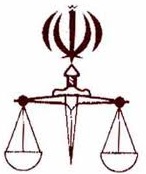 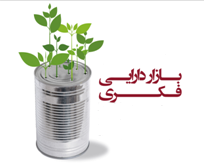 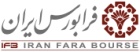 نحوه قطعیت معامله دارایی فکری از طریق فرابورس ایران
فروشنده و برنده شرکت در رقابت (خریدار) موظف هستند که به انجام تعهدات عنوان شده طی مهلت مقرر در بیانیه عرضه (بیانیه مذاکره) در خصوص شرایط ثمن معامله اقدام نموده و فرایند تسویه معامله را به انجام برسانند. در صورت انجام نوع دوم واگذاری، مطابق با ماده 6 ”دستورالعمل سپرده گذاری و معامله اوراق بهادار مبتنی بر دارایی فکری در فرابورس ایران“ مصوب 1392/10/21 هیات مدیره سازمان بورس و اوراق بهادار، فروشنده موظف است حداکثر طی 15 روز کاری پس از پایان مهلت تسویه به مرجع ثبت مراجعه نموده و نسبت به اخذ تاییدیه آن مرجع (اداره کل مالکیت صنعتی) در خصوص انتقال مالکیت دارایی فکری مورد معامله در دفاتر اسناد رسمی به خریدار جدید اقدام نموده و سند ان را به مرجع ثبت (اداره کل مالکیت صنعتی) ارائه نماید. مدیریت بازار فرابورس ایران، پس از دریافت تاییدیه مرجع ثبت (اداره کل مالکیت صنعتی) در خصوص صدور سند مالکیت به نام خریدار جدید و در صورت تکمیل بودن مدارک و مستندات و رعایت کلیه ضوابط مربوطه، اقدام به قطعی نمودن معامله و ارائه مدارک اخذ شده به کارگزاران مربوطه می نماید.
فهرست مطالب
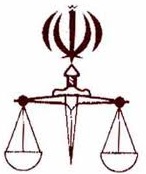 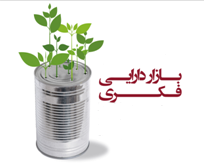 نحوه قطعیت معامله دارایی فکری از طریق فرابورس ایران
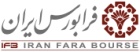 مطابق با مواد 5، 6، 7 و 8 دستورالعمل سپرده گذاری و معامله اوراق بهادار مبتنی بر دارایی فکری در فرابورس ایران، مراحل قطعیت معامله دارایی فکری بدین شرح می باشد:
1
2
3
4
پس از تسویه معامله (واریز بخش نقدی و یا حسب مورد ارائه سند تسویه خارج از پایاپای) حسب مقررات، فرابورس اطلاعات معامله اوراق بهادار مبتنی بر دارایی فکری را حداکثر تا یک روز کاری بعد از پایان مهلت تسویه، به مرجع ثبت اعلام می نماید.
فروشنده ظرف مدت حداکثر 15 روز کاری پس از پایان مهلت تسویه باید به مرجع ثبت مراجعه و با اخذ تأییدیه آن مرجع نسبت به انتقال مالکیت در دفاتر اسناد رسمی اقدام و سند آن را به مرجع ثبت ارائه نماید.
مرجع ثبت ضمن صدور سند مالکیت به نام خریدار، موضوع را به فرابورس اعلام می نماید.
فرابورس پس از دریافت تأییدیه موضوع ماده 7 این دستورالعمل از مراجع ثبت، معامله را قطعی، ثبت و به شرکت سپرده گذاری مرکزی اعلام می نماید. شرکت سپرده گذاری مرکزی پس از کسر کارمزدها و سایر هزینه های مصوب از بخش نقدی معامله، مابقی را جهت واریز به حساب فروشنده به کارگزار فروشنده پرداخت می نماید.
فهرست مطالب
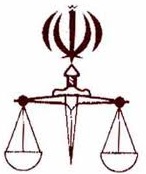 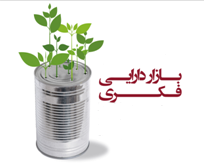 هزینه ها و کارمزدهای بازار دارایی فکری
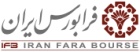 مبلغ حق عرضه
فرابورس
کارمزد معاملات
هزینه ها و کارمزدها
انتقال مالکیت
فهرست مطالب
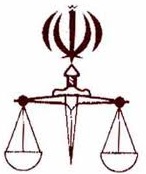 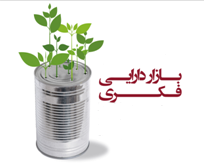 بازگشت
هزینه ها و کارمزدهای بازار دارایی فکری
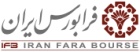 مبلغ حق عرضه

کارمزد معاملات اوراق بهادار شرکت های سهامی خاص مبتنی بر دارایی فکری و همچنین کارمزد معاملات اوراق بهادار مبتنی بر دارایی فکری در بازار سوم فرابورس ایران مانند کارمزد معاملات در این بازار (موضوع بند 6 یکصد و چهل و هفتمین جلسه هیأت مدیره و بند 1 دویست و هفتادمین صورت جلسۀ هیأت مدیره سازمان) تعیین گردید. 

این معاملات  معاف از پرداخت هر گونه کارمزد به شرکتهای ”سپرده گذاری مرکزی و تسویه وجوه“ و ”مدیریت فناوری بورس تهران“ می باشد.  

سقف مبلغ حق عرضه برابر 0/002 ارزش پایه کل سهام/اوراق قابل عرضه تا سقف 200 میلیون ریال به صورتی که از 20 میلیون ریال کمتر نباشد. ضمناً نحوه اخذ آن (میزان دریافت کارمزد در زمان فایل کردن و یا پس از معامله و سایر شرایط دریافت و تخفیف های احتمالی بنا بر ارزش معامله) حسب مصوبات هیأت مدیره شرکت فرابورس خواهد بود.

بر اساس مصوبه هیأت مدیره محترم فرابورس ایران تا پایان سال 1393 حق عرضه اوراق قابل عرضه در بازار دارایی فکری تا سقف 90 درصد مشمول تخفیف قرار گرفت و اعمال تخفیف با نظر مدیر عامل محترم فرابورس انجام پذیر است.
فهرست مطالب
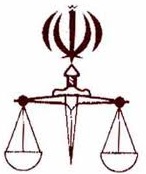 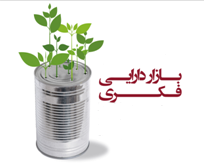 بازگشت
هزینه ها و کارمزدهای بازار دارایی فکری
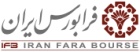 کارمزد معاملات
فهرست مطالب
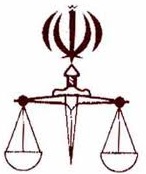 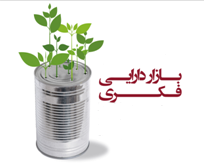 گزارش اولین عرضه دارایی فکری
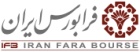 در تاریخ  1393/02/27، بیانیه مذاکره اولین دارایی فکری با موضوع اختراع استارتر هوشمند دیجیتال ضد سرقت خودرو درسایت فرابورس ایران منتشر گردید.
در تاریخ 1393/03/03، بیانیه عرضه یکجای اولین دارایی فکری با موضوع اختراع استارتر هوشمند دیجیتال ضد سرقت خودرو در سایت فرابورس ایران منتشر گردید.
در تاریخ 1393/03/11 جشن افتتاحیه دارایی فکری همزمان با عرضه اختراع فوق الذکر در سالن همایش های صدا و سیما برگزار شد.
فهرست مطالب
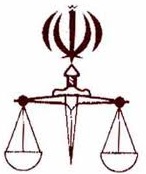 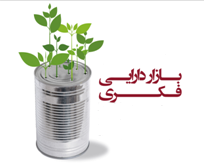 گزارش دومین عرضه دارایی فکری
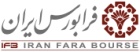 در تاریخ  1393/08/26، بیانیه مذاکره دومین دارایی فکری با موضوع طرح صنعتی باربند نرم خودرو درسایت فرابورس ایران منتشر گردید.
در تاریخ  1393/10/23، قطعیت معامله یک جای مستقیم و بی واسطه دومین دارایی فکری با موضوع طرح صنعتی باربند نرم خودرو درسایت فرابورس ایران منتشر گردید.
104
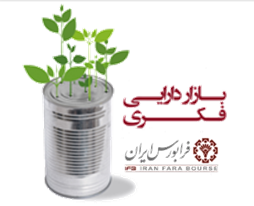 برنامه های آتی
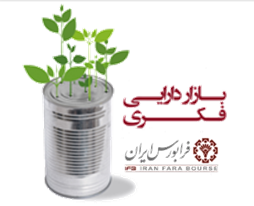 ایجاد بازار دانش بنیان
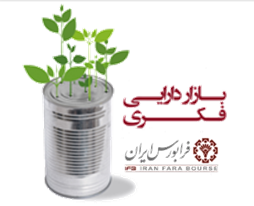 آسیب شناسی بازار دارایی فکری
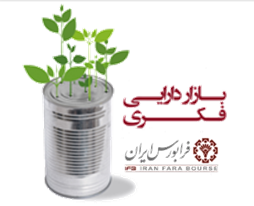 ارائه راهکار
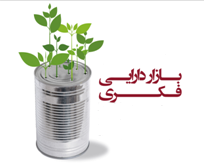 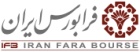 فهرست عرضه دارایی فکری
فهرست مطالب
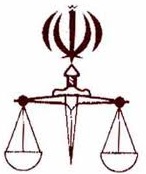 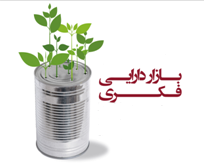 انجام اولین معامله دارایی فکری در فرابورس
11 خرداد 1393
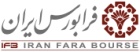 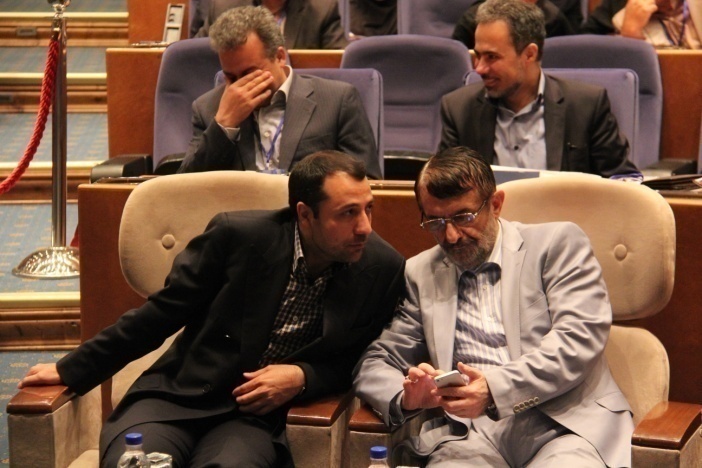 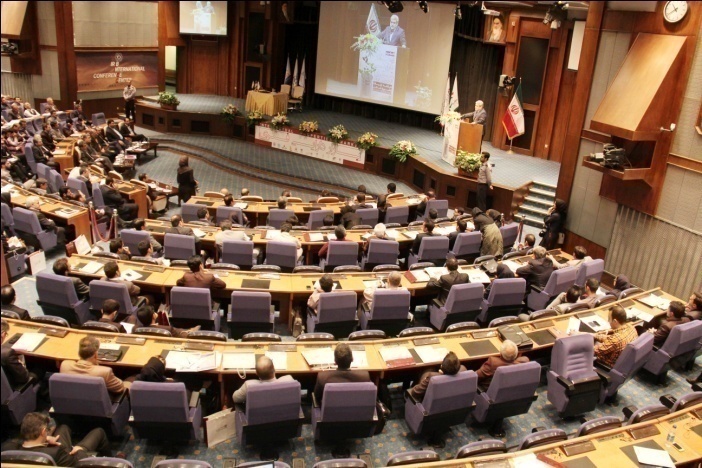 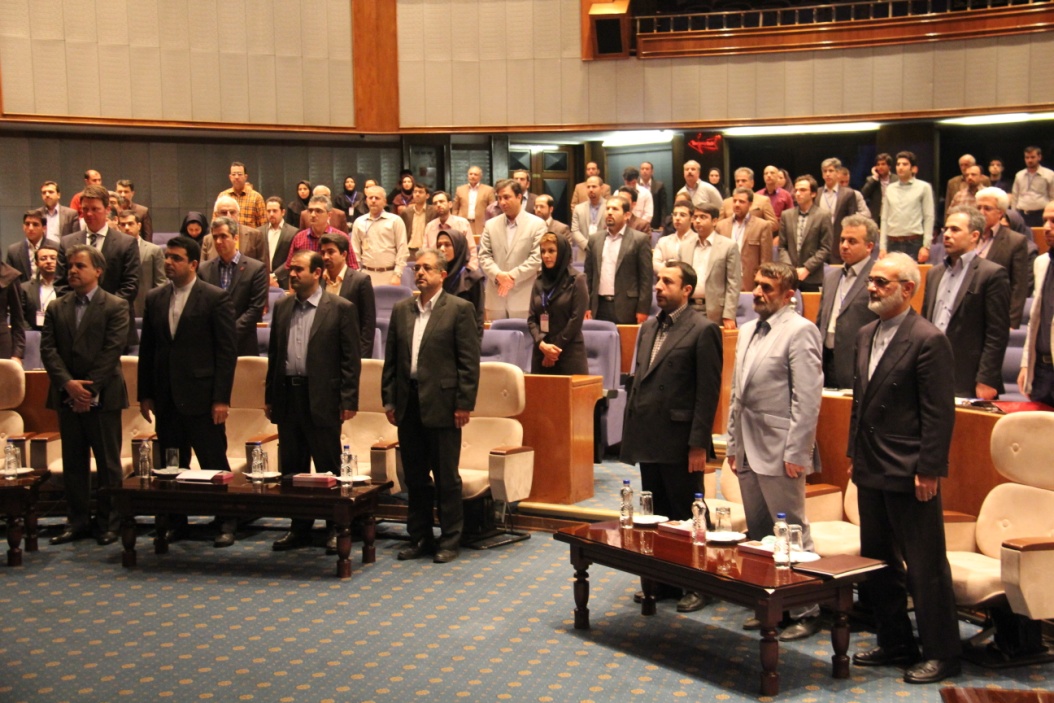 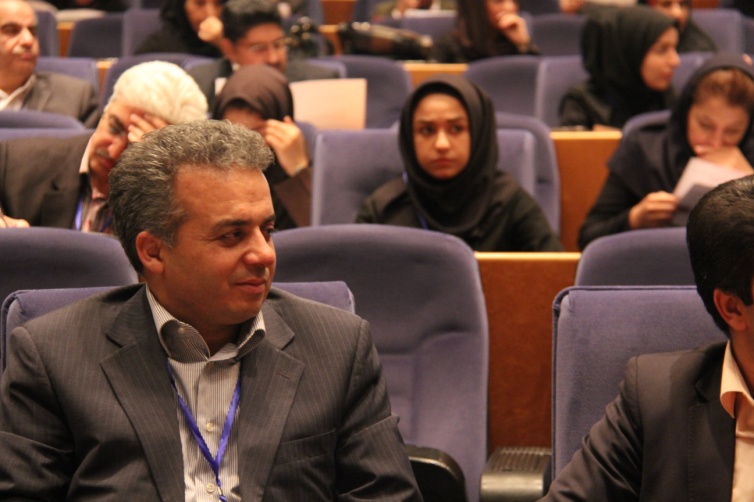 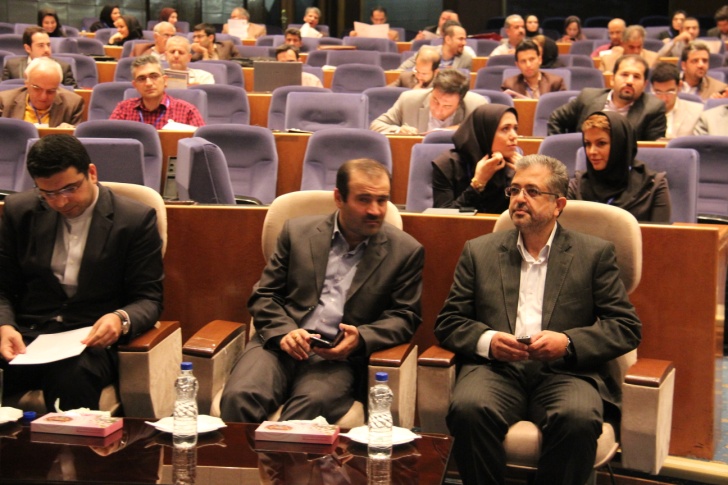 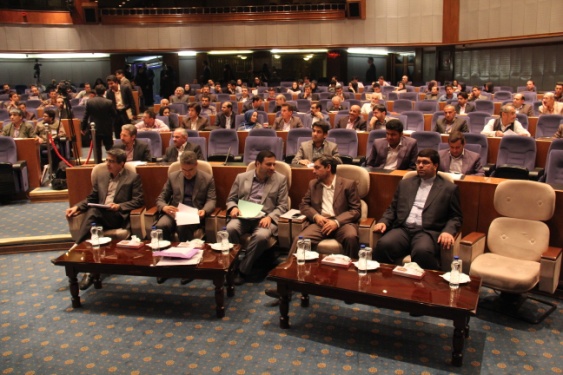 فهرست مطالب
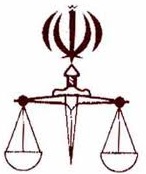 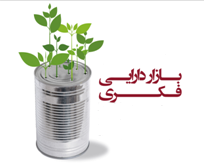 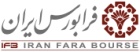 با سپاس از شما سروران گرامی
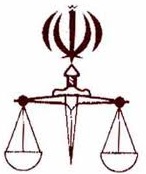